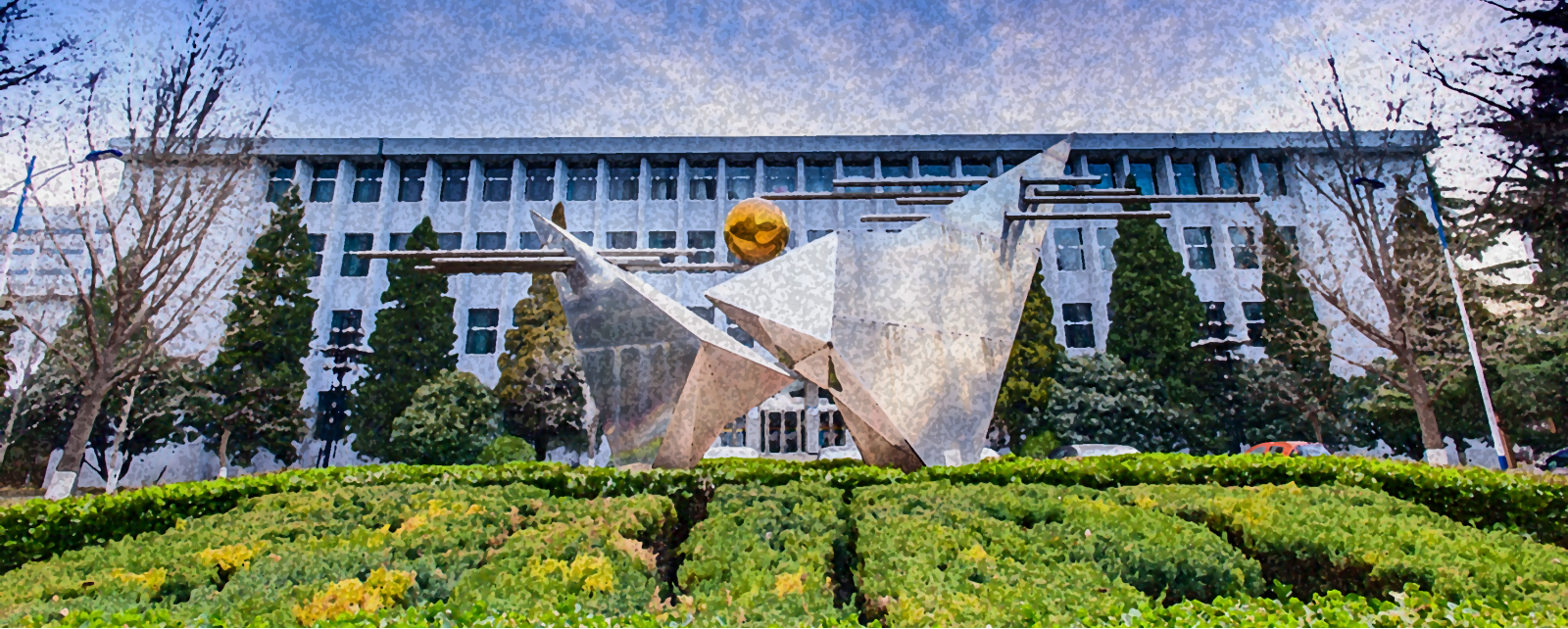 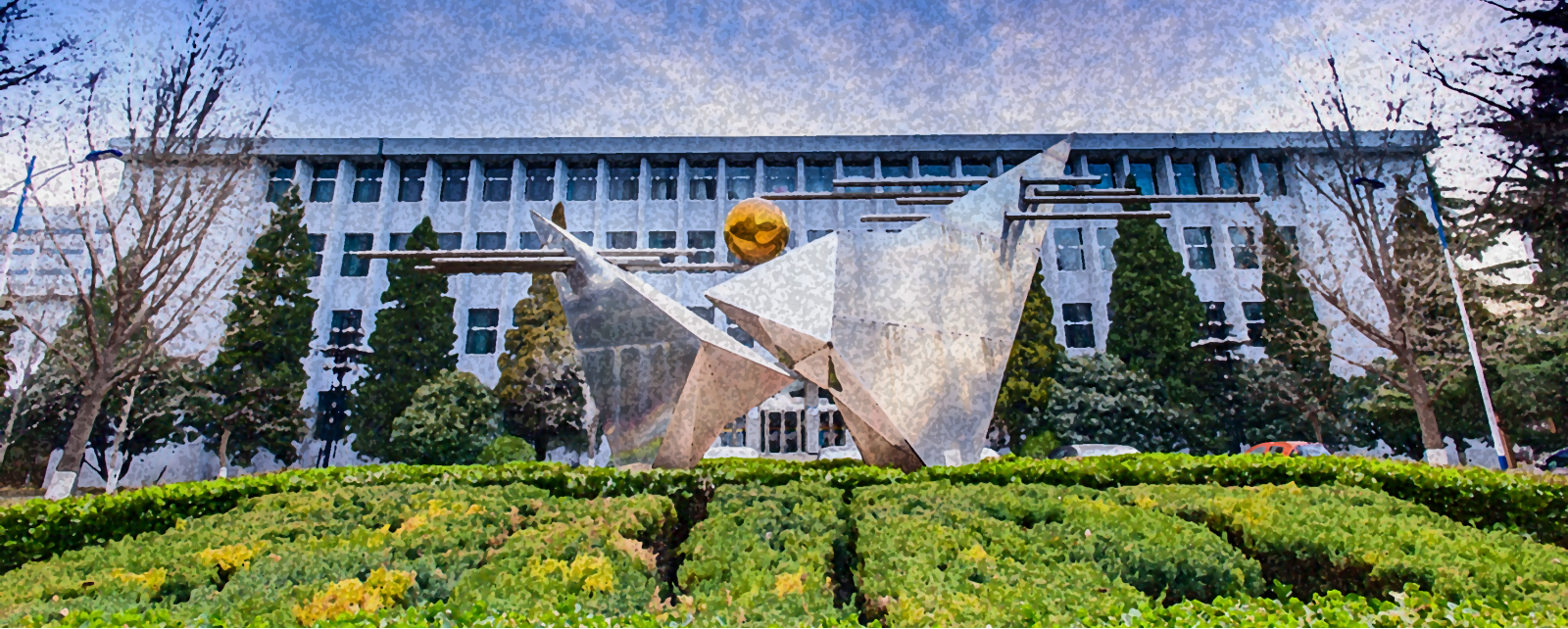 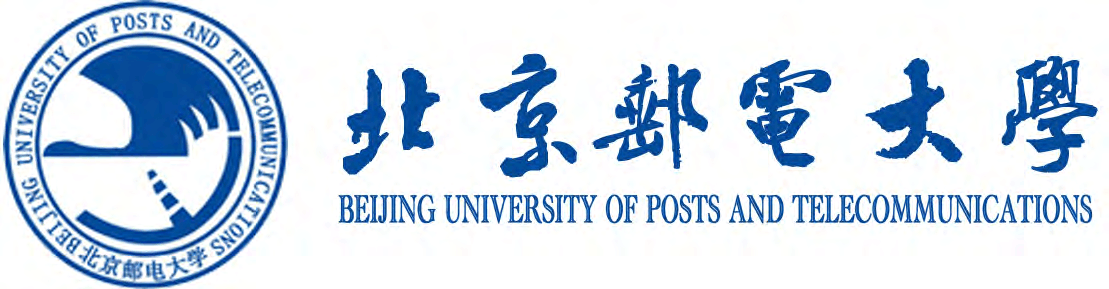 无约束场景下人体感知理解报告人：金磊
SCHOOL OF ELECTRONIC ENGINEERING BUPT
SCHOOL OF ELECTRONIC ENGINEERING BUPT
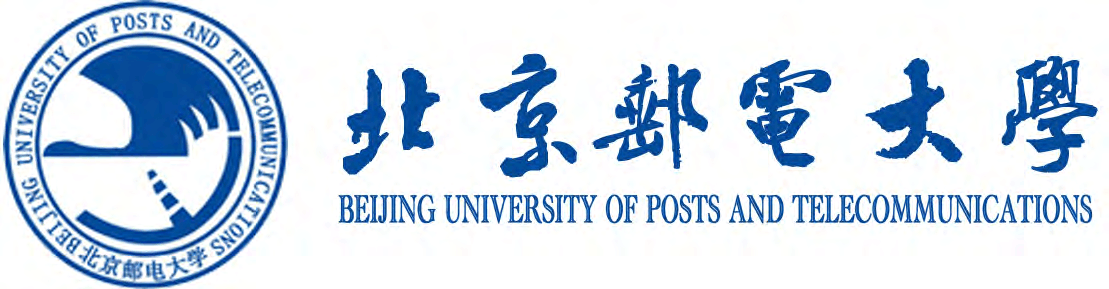 目录
研究背景
  UniParser 多人人体解析算法
  单阶段人体姿态估计算法
  人体姿态序列优化算法
  后续研究
研究背景
SCHOOL OF ELECTRONIC ENGINEERING BUPT
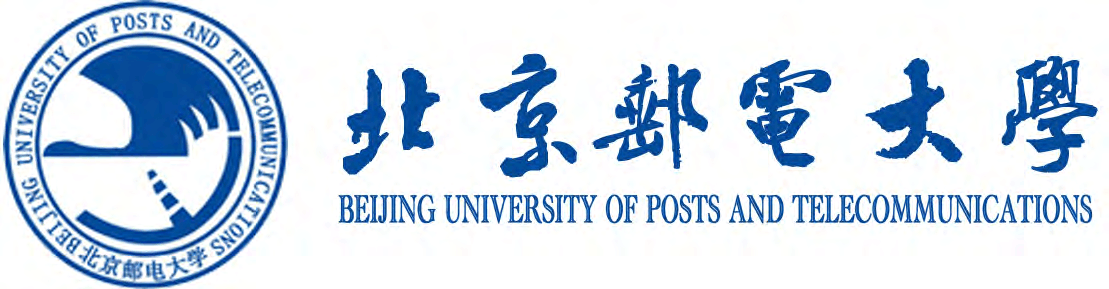 无约束场景下人物图象/视频理解仍面临诸多挑战
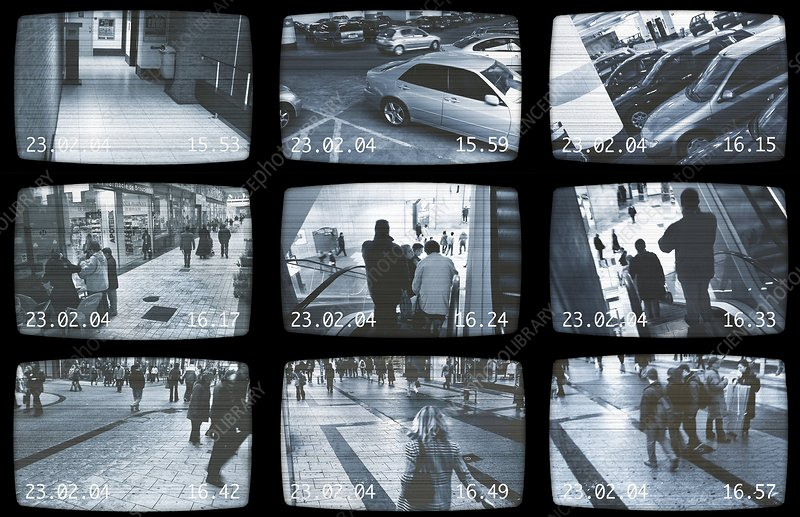 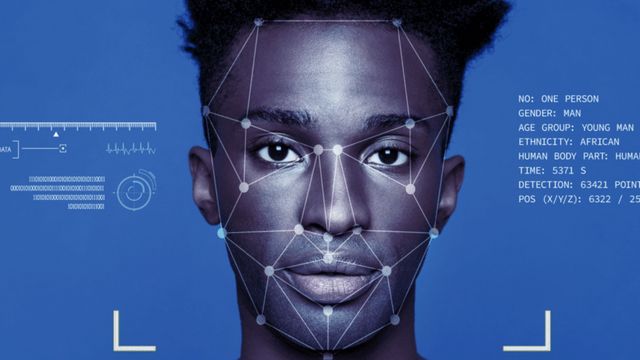 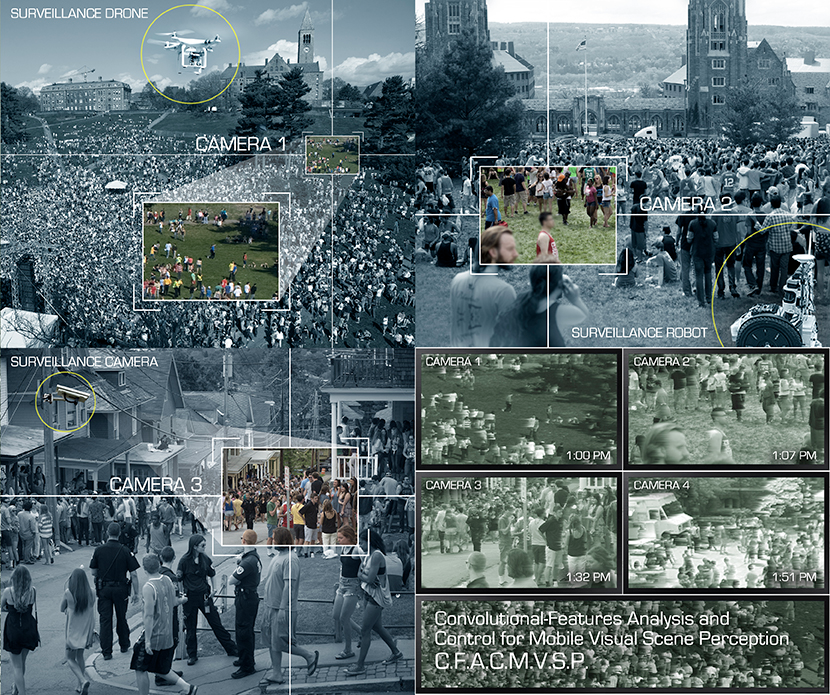 研究背景
SCHOOL OF ELECTRONIC ENGINEERING BUPT
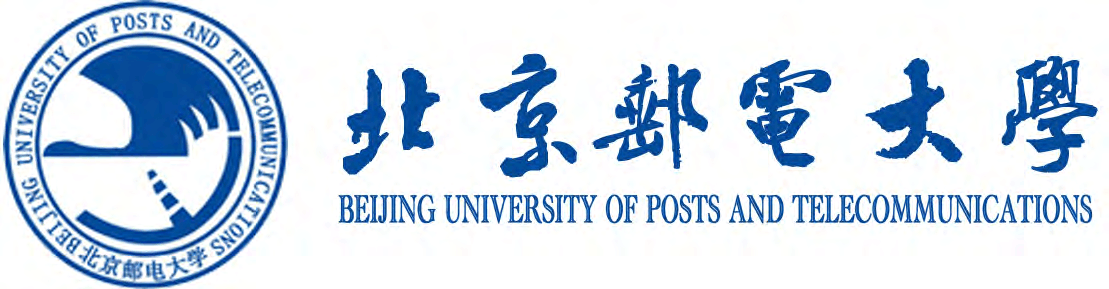 相关应用
……
……
……
……
长时遮挡
姿态
互遮挡
光照
性别
表情
完全遮挡
分辨率
年龄
遮挡
模糊噪声
种族
各种内部诱变因素之间错综关联
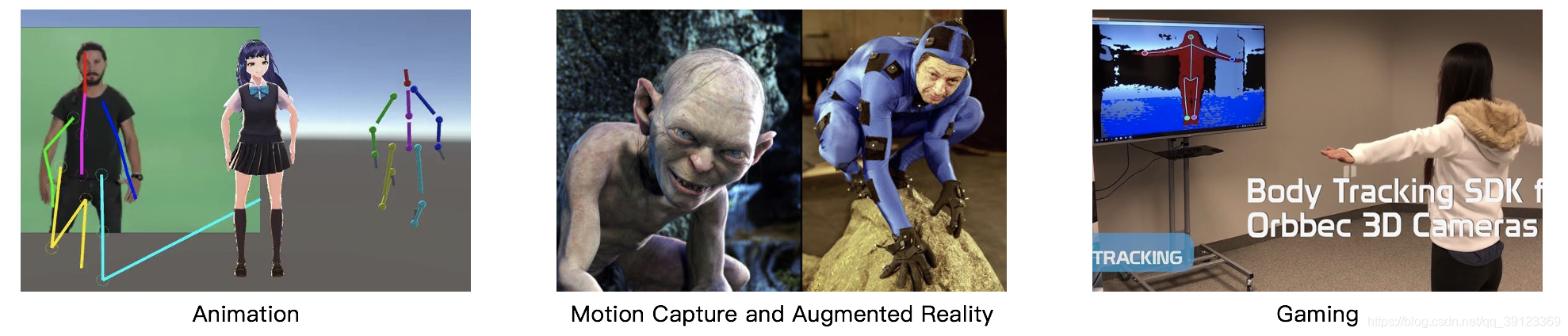 无约束条件下人像目标智能感知一直都面临诸多内在与外在因素挑战
外在诱变
内在致变
多个目标之间存在复杂交互和遮挡
人脸表观与形状之间复杂耦合变化
各种外部复杂对抗要素综合干扰
研究背景
SCHOOL OF ELECTRONIC ENGINEERING BUPT
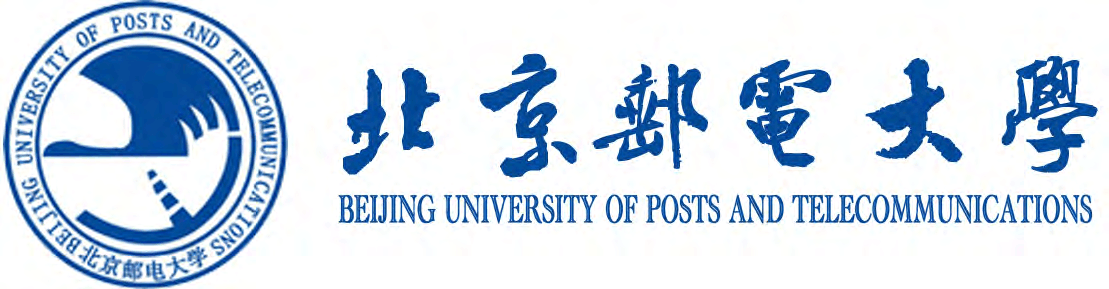 多人场景下的单阶段人体实例感知框架
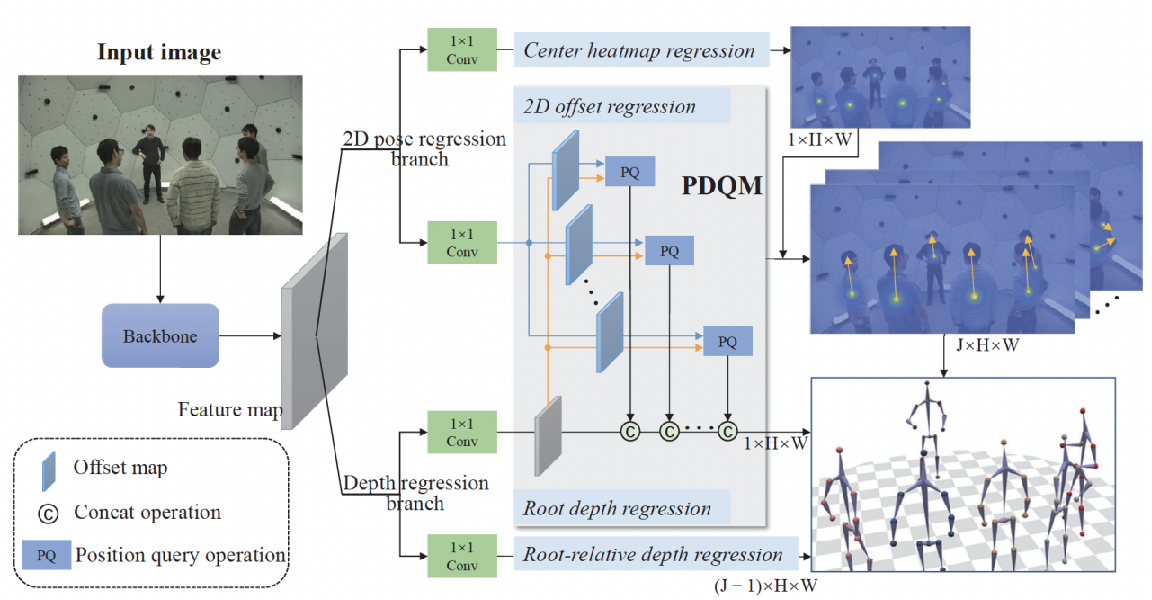 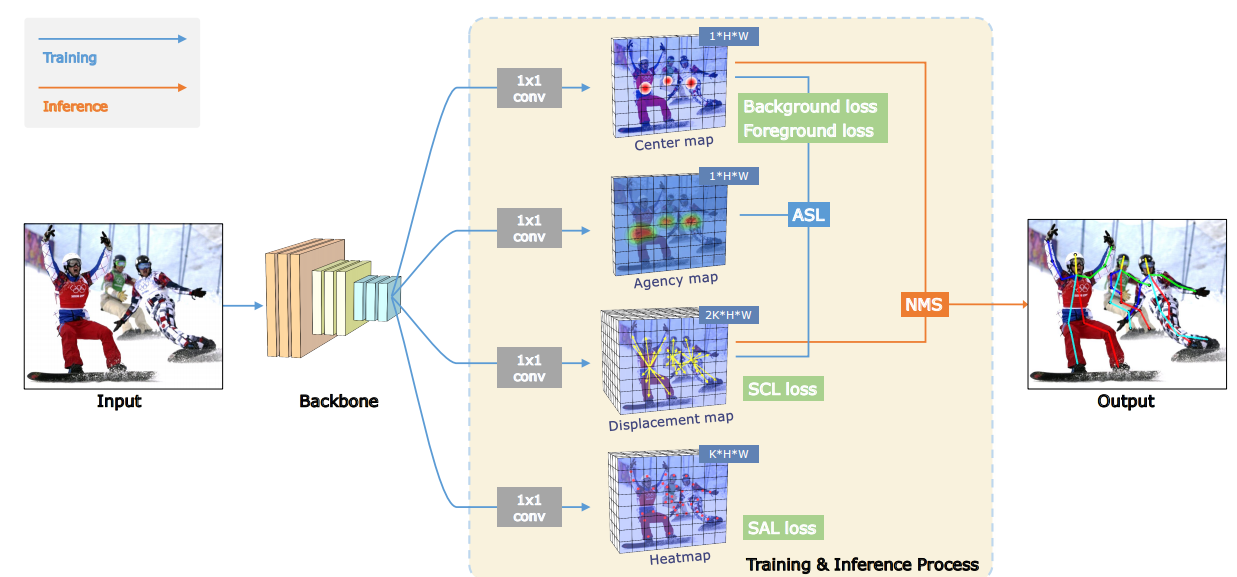 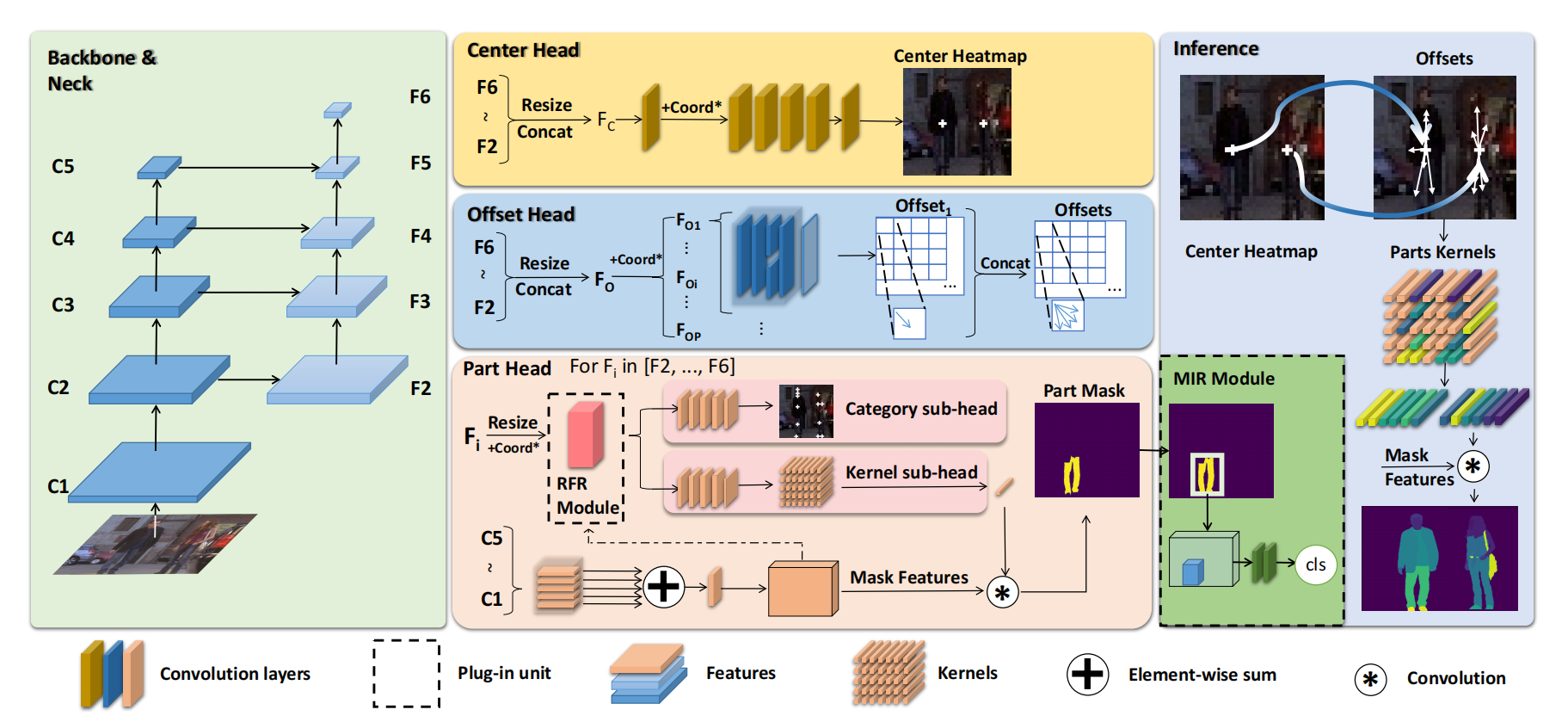 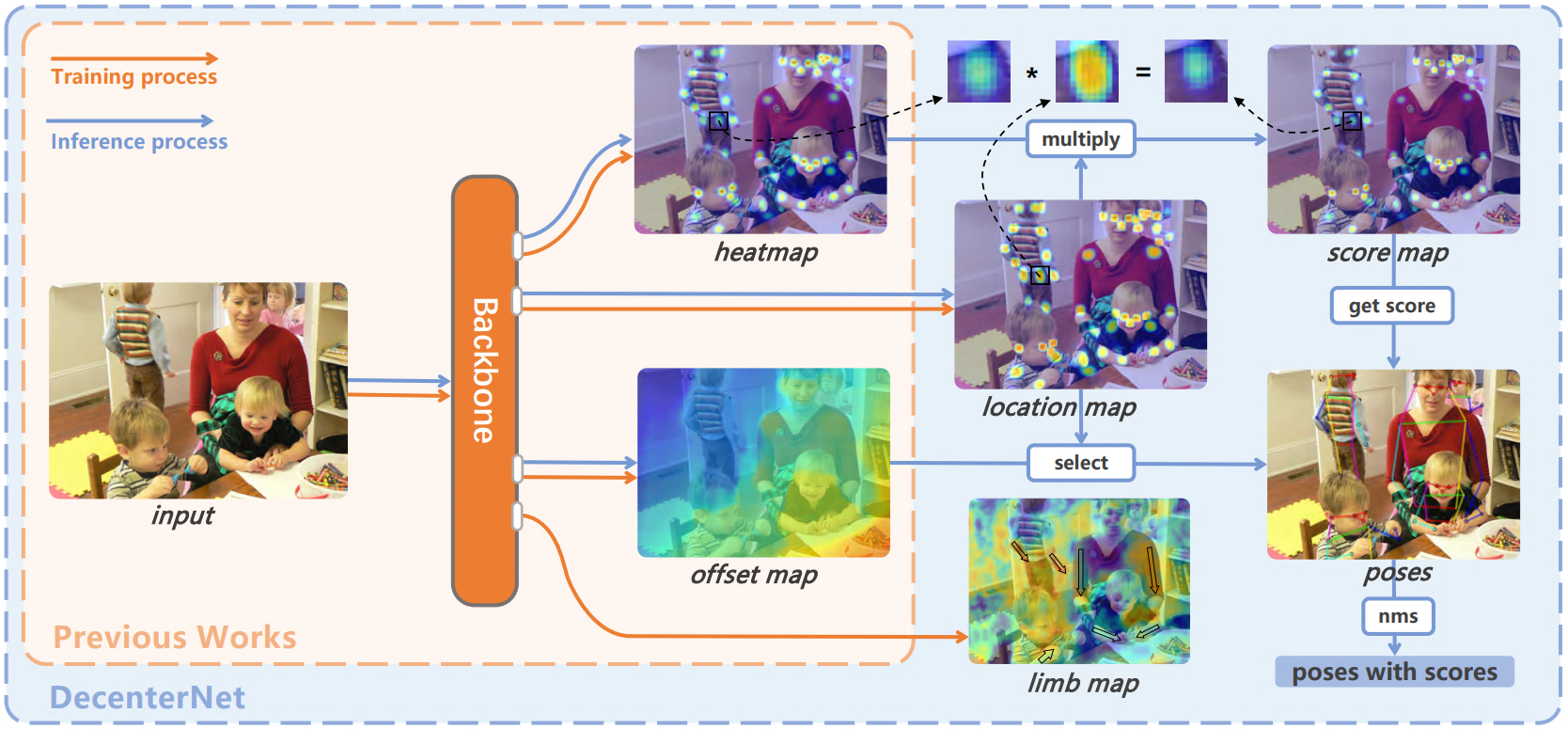 SCHOOL OF ELECTRONIC ENGINEERING BUPT
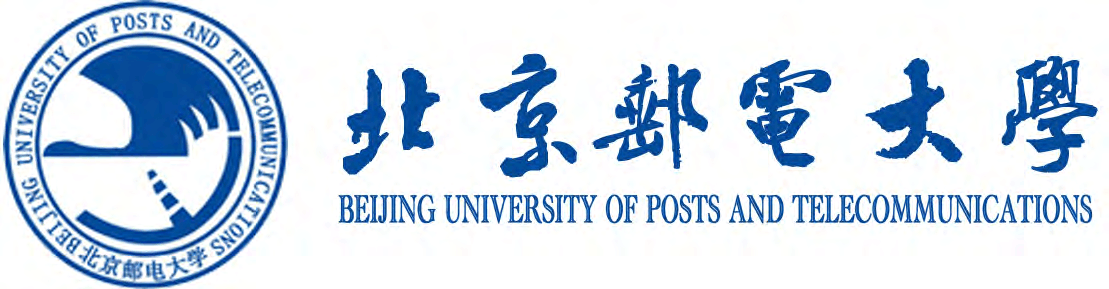 目录
研究背景
  UniParser 多人人体解析算法
  单阶段人体姿态估计算法
  人体姿态序列优化算法
  后续研究
UniParser 多人人体解析算法
SCHOOL OF ELECTRONIC ENGINEERING BUPT
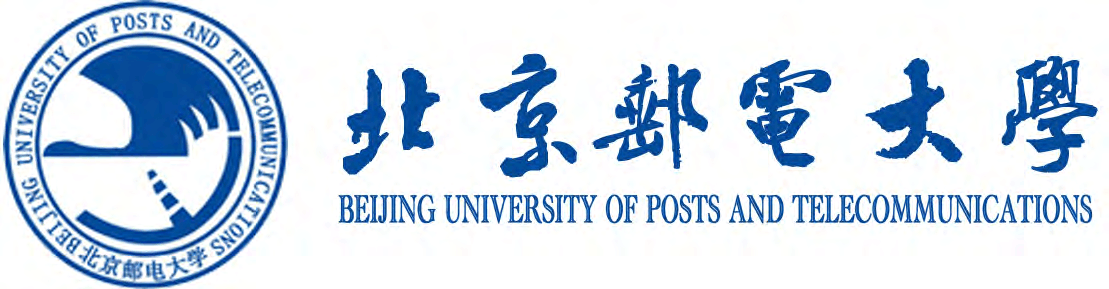 动机
Instance信息和Category信息分开处理，从而导致低效率和冗余的处理流程。
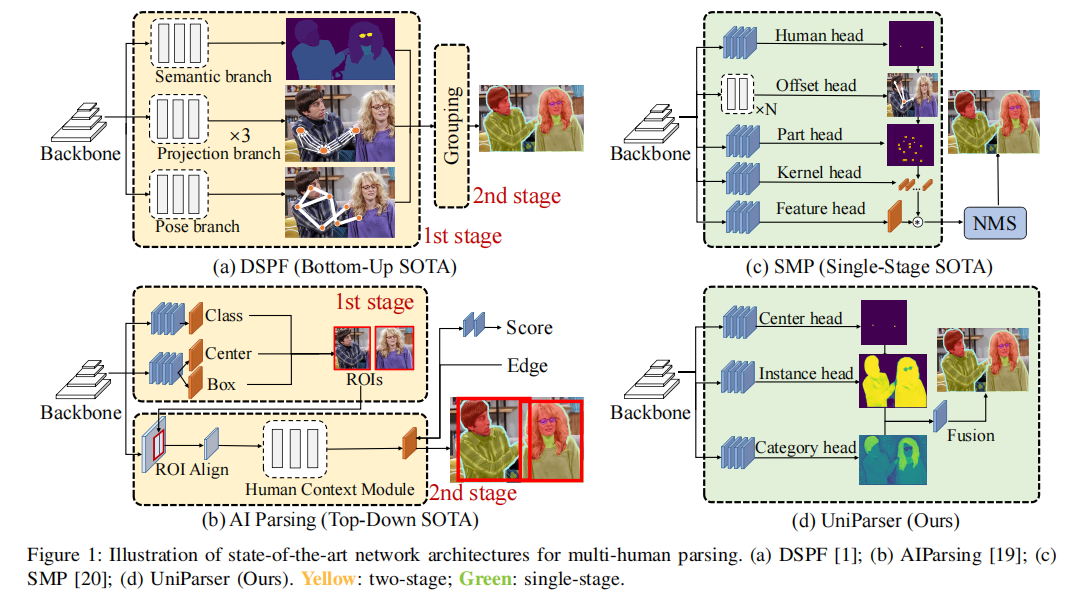 J. Chu, L. Jin, Y. Teng, J. Li, Y. Wei, Z. Wang, J. Xing et.al., “UniParser: Multi-Human Parsing with Unified Correlation Representation Learning,” in IEEE Transactions on Image Processing, 2024, Early Access.
UniParser 多人人体解析算法
SCHOOL OF ELECTRONIC ENGINEERING BUPT
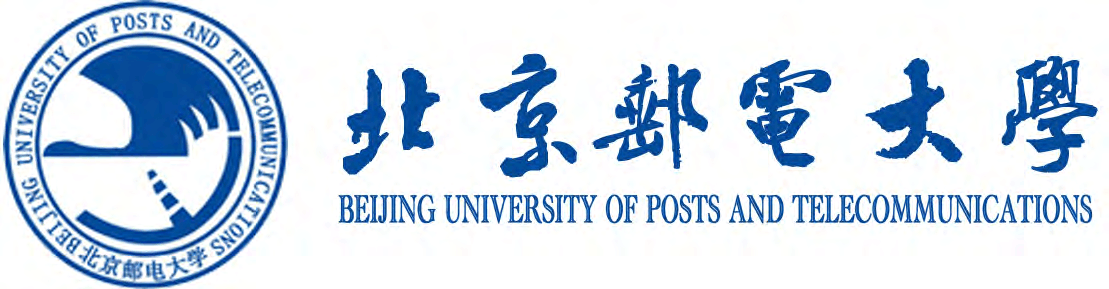 Framework
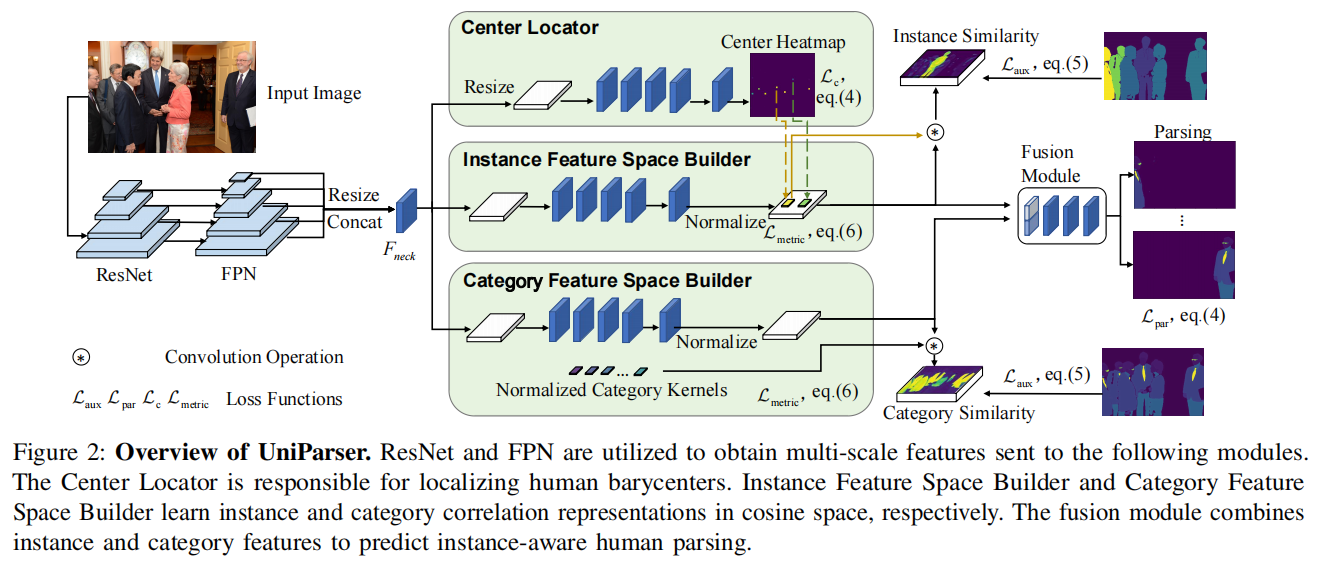 实例级关联表征学习
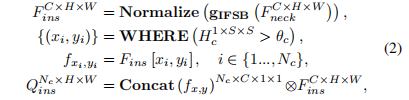 类别级关联表征学习
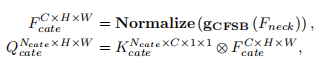 J. Chu, L. Jin, Y. Teng, J. Li, Y. Wei, Z. Wang, J. Xing et.al., “UniParser: Multi-Human Parsing with Unified Correlation Representation Learning,” in IEEE Transactions on Image Processing, 2024, Early Access.
UniParser 多人人体解析算法
SCHOOL OF ELECTRONIC ENGINEERING BUPT
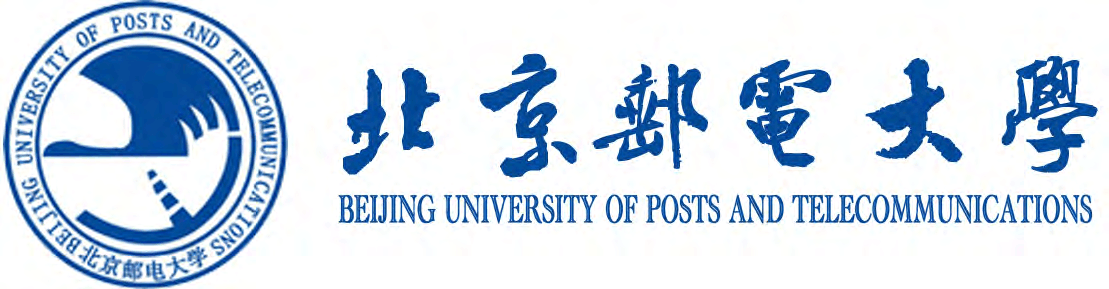 融合方式
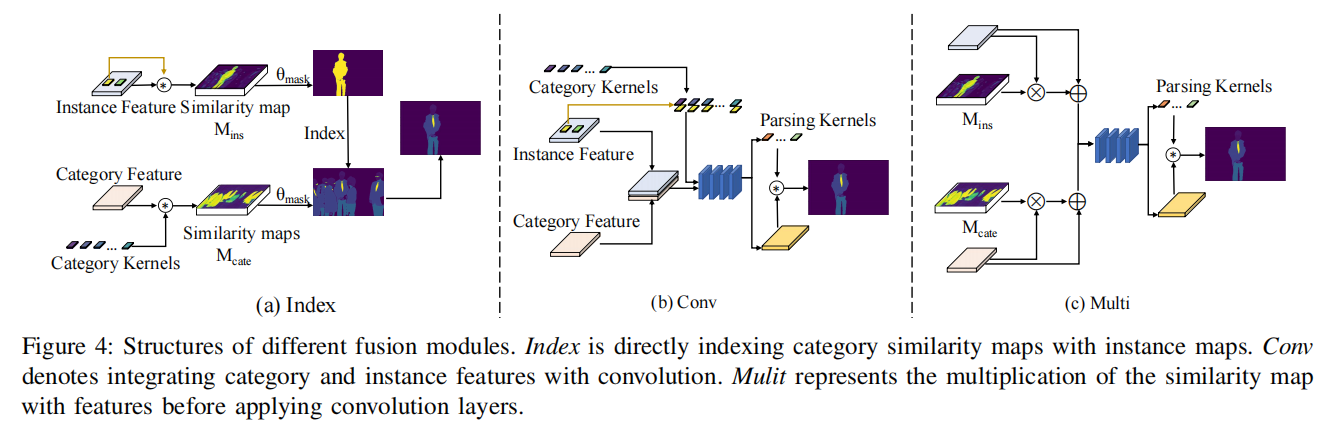 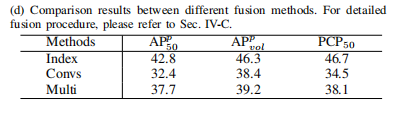 J. Chu, L. Jin, Y. Teng, J. Li, Y. Wei, Z. Wang, J. Xing et.al., “UniParser: Multi-Human Parsing with Unified Correlation Representation Learning,” in IEEE Transactions on Image Processing, 2024, Early Access.
UniParser 多人人体解析算法
SCHOOL OF ELECTRONIC ENGINEERING BUPT
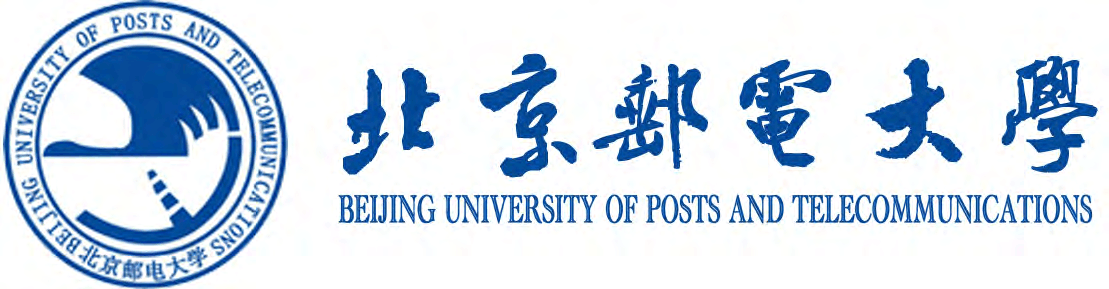 实验结果
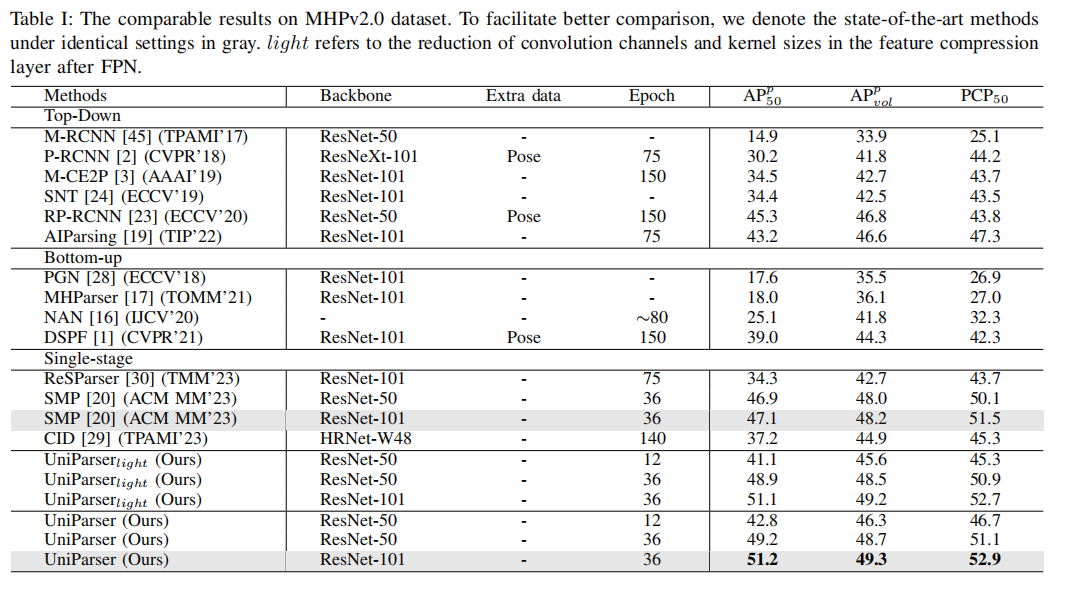 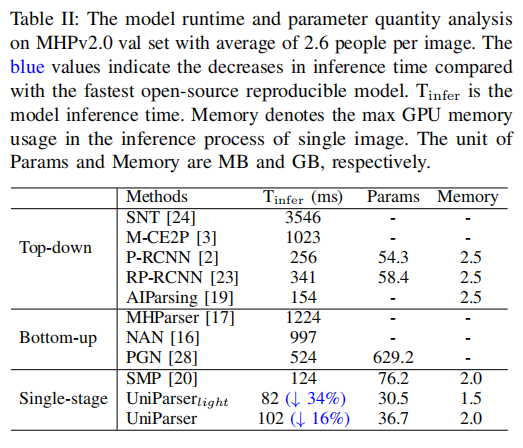 J. Chu, L. Jin, Y. Teng, J. Li, Y. Wei, Z. Wang, J. Xing et.al., “UniParser: Multi-Human Parsing with Unified Correlation Representation Learning,” in IEEE Transactions on Image Processing, 2024, Early Access.
UniParser 多人人体解析算法
SCHOOL OF ELECTRONIC ENGINEERING BUPT
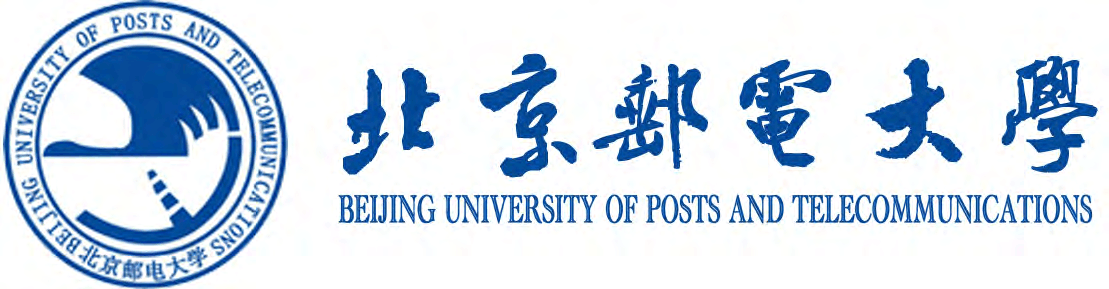 可视化结果
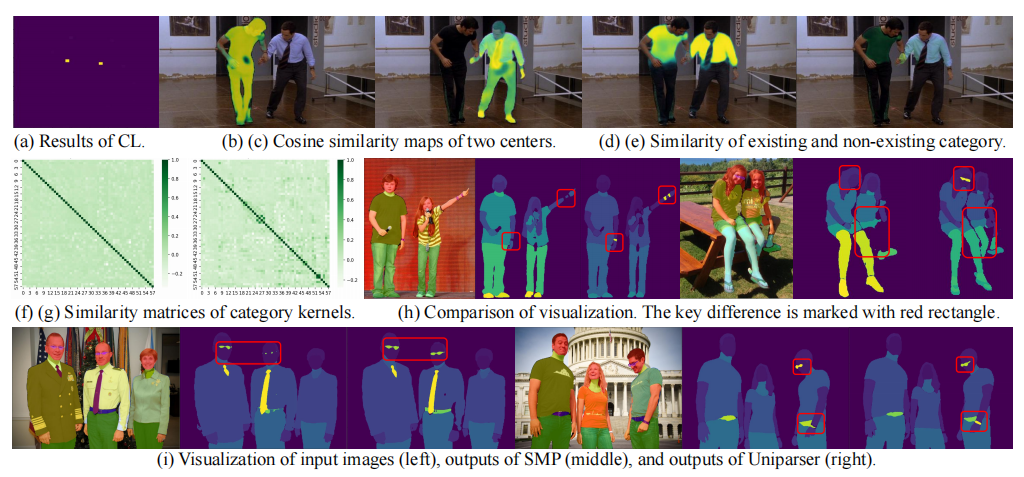 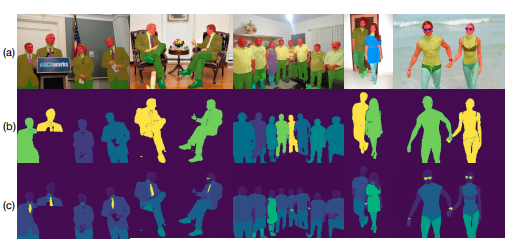 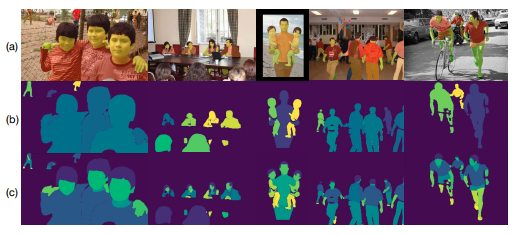 J. Chu, L. Jin, Y. Teng, J. Li, Y. Wei, Z. Wang, J. Xing et.al., “UniParser: Multi-Human Parsing with Unified Correlation Representation Learning,” in IEEE Transactions on Image Processing, 2024, Early Access.
SCHOOL OF ELECTRONIC ENGINEERING BUPT
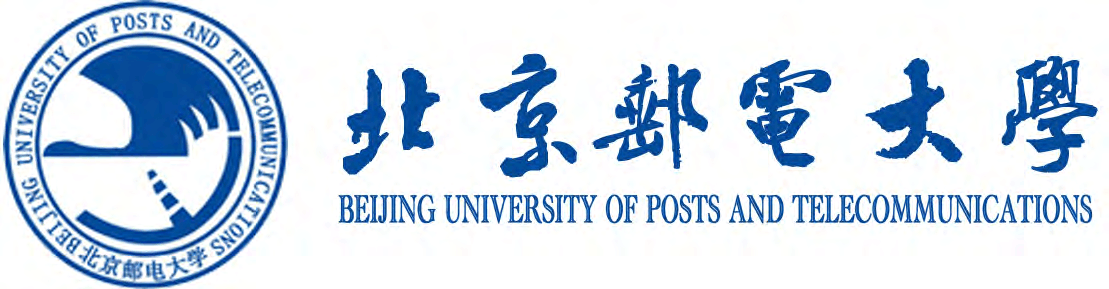 目录
研究背景
  UniParser 多人人体解析算法
  单阶段人体姿态估计算法
  人体姿态序列优化算法
  后续研究
单阶段人体姿态估计算法
SCHOOL OF ELECTRONIC ENGINEERING BUPT
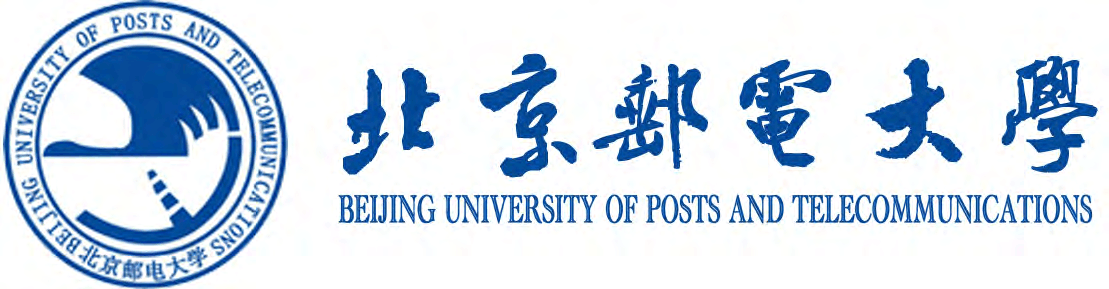 · More time consumption
· More computational  resources 
· More accurate
任务目标
3x
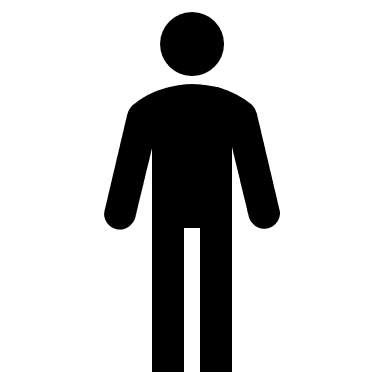 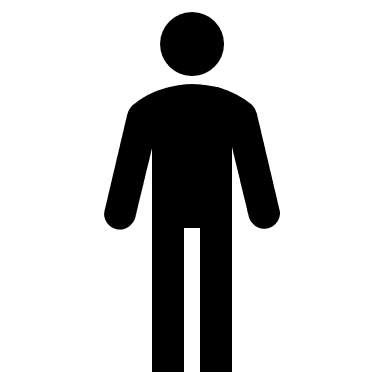 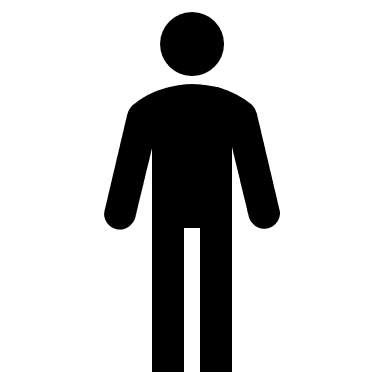 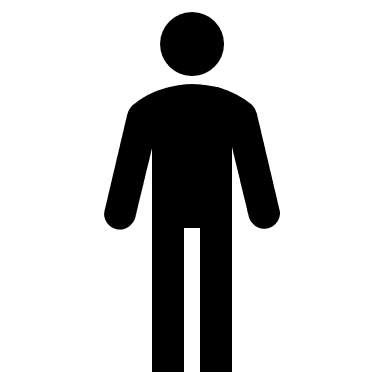 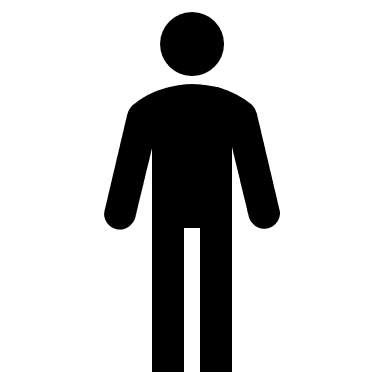 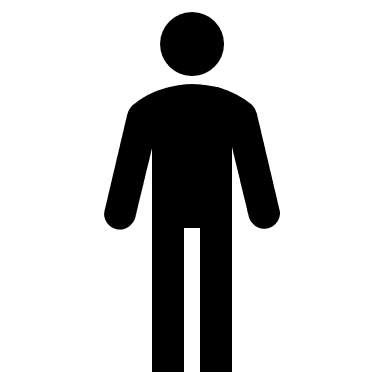 Network
Network
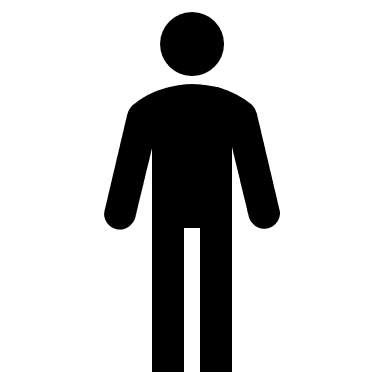 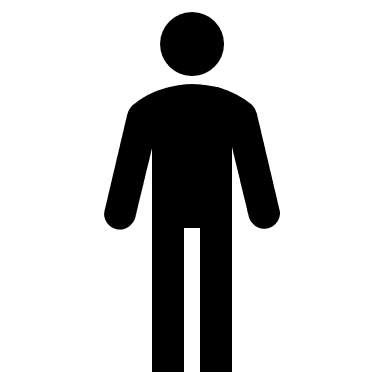 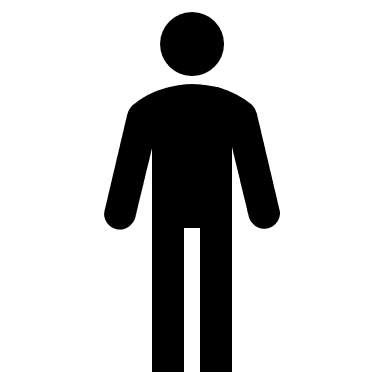 Top-down methods:
1x
Bottom-up methods:
· Run fast 
· Running time is predictable
· Lower resource consumption
T. Wang, L. Jin, Z. Wang, X. Fan, Y. Cheng, Y. Teng, J. Xing, and J. Zhao, “Decenternet: Bottom-up human pose estimation via decentralized pose representation,” in ACM MM, 2023, pp. 1798–1808
单阶段人体姿态估计算法
SCHOOL OF ELECTRONIC ENGINEERING BUPT
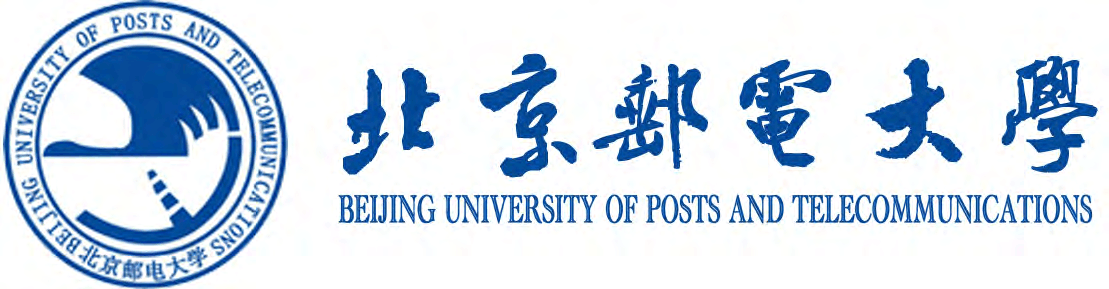 动机
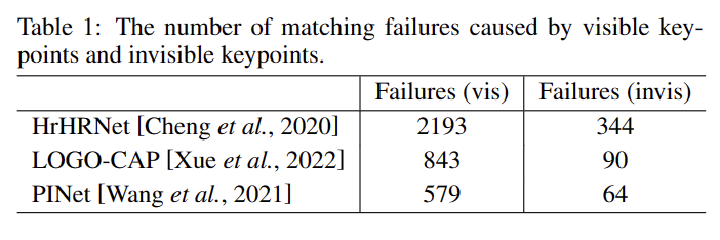 Oclussion: 相互交叠部分不可见点。
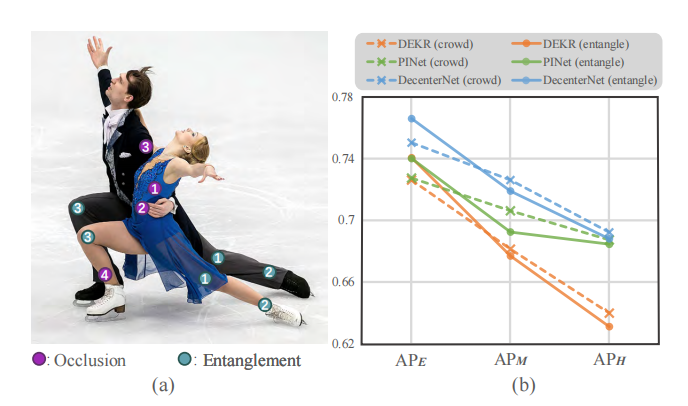 Entanglement: 相互交叠部分可见点。
T. Wang, L. Jin, Z. Wang, X. Fan, Y. Cheng, Y. Teng, J. Xing, and J. Zhao, “Decenternet: Bottom-up human pose estimation via decentralized pose representation,” in ACM MM, 2023, pp. 1798–1808
单阶段人体姿态估计算法
SCHOOL OF ELECTRONIC ENGINEERING BUPT
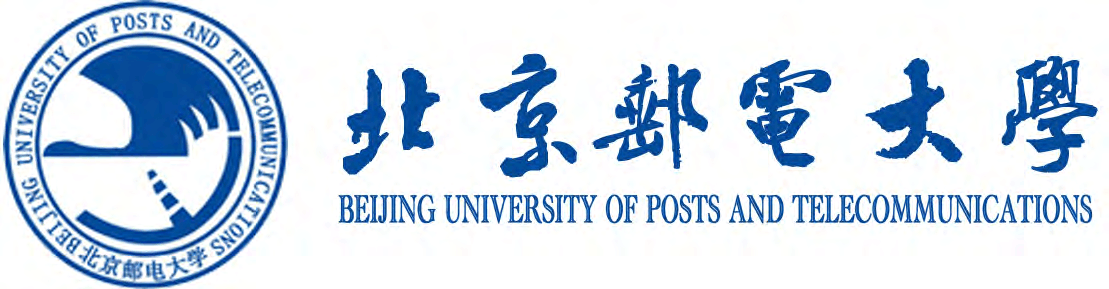 单阶段人体姿态表征
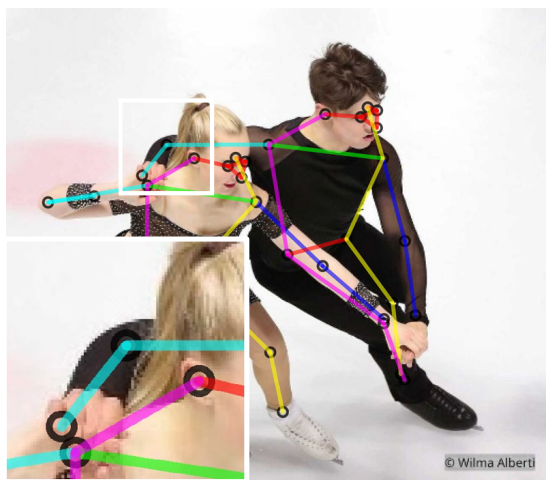 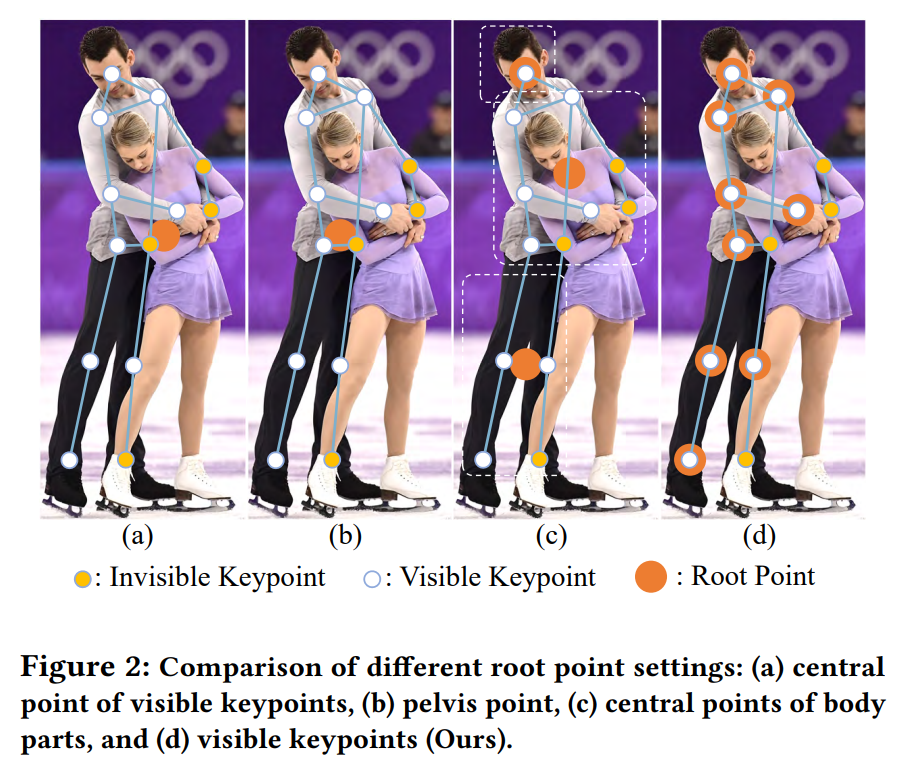 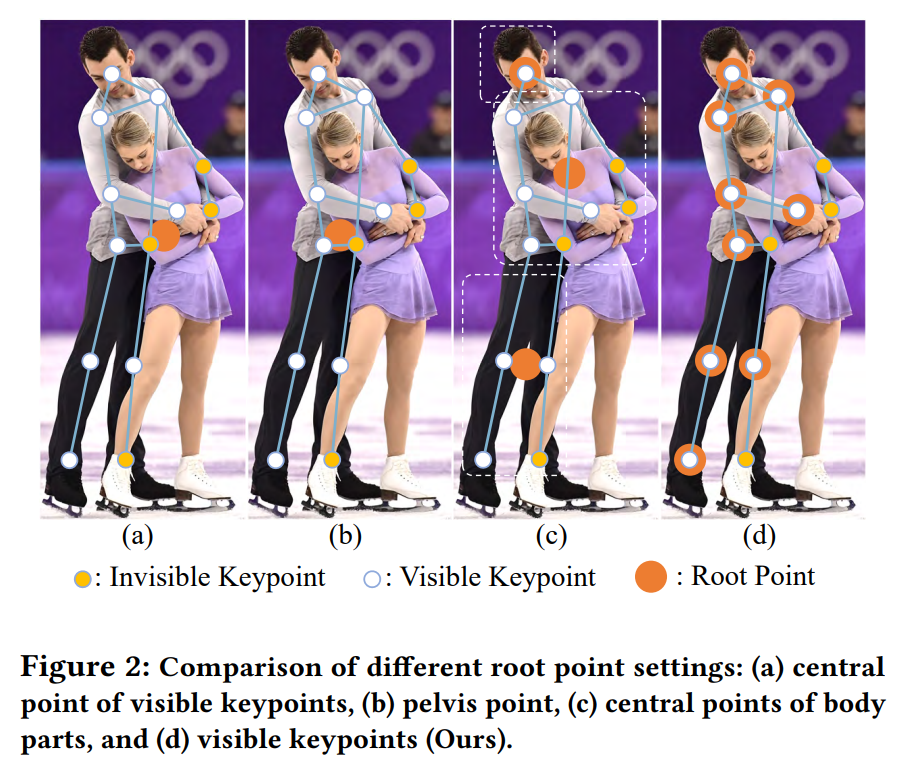 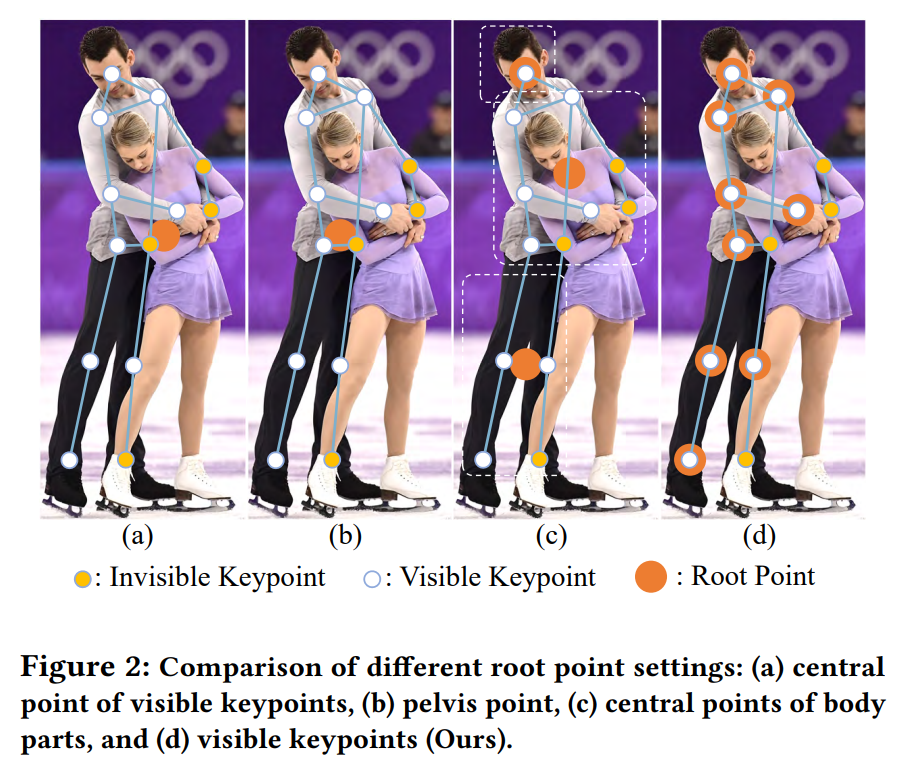 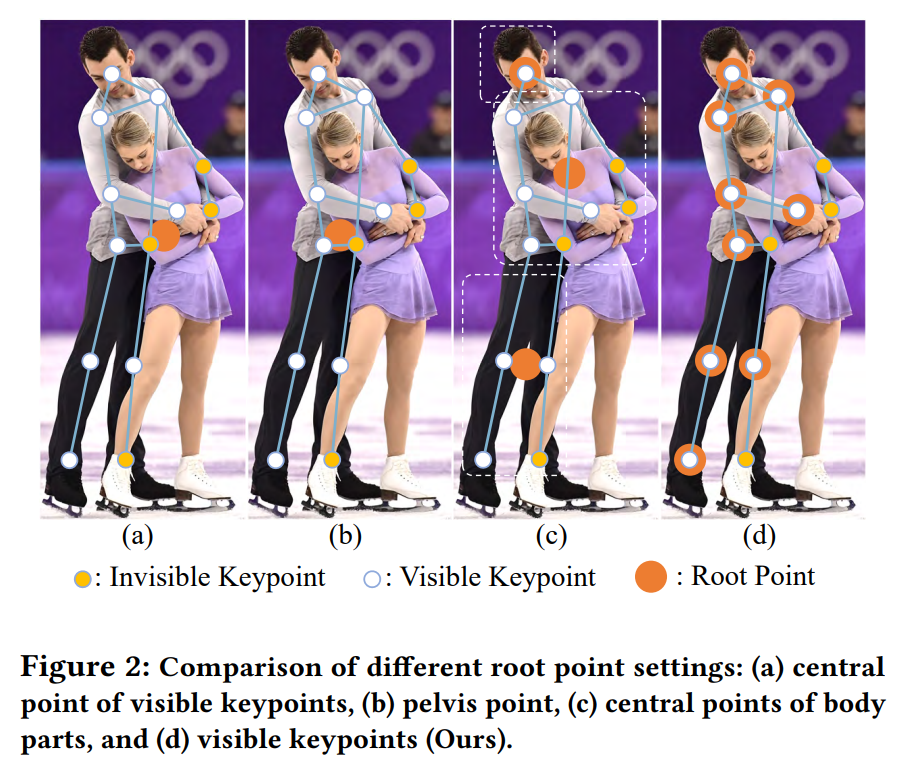 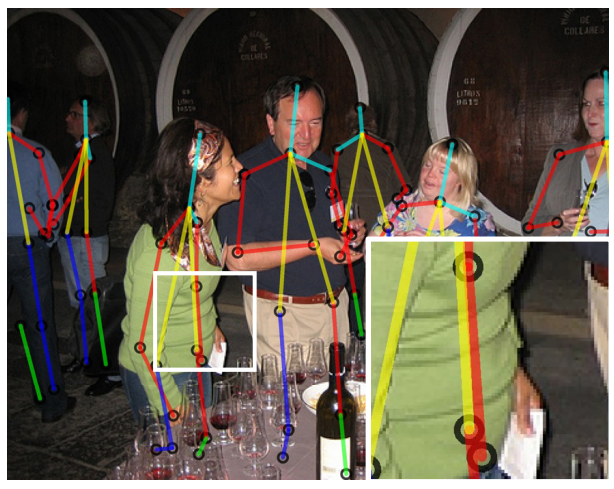 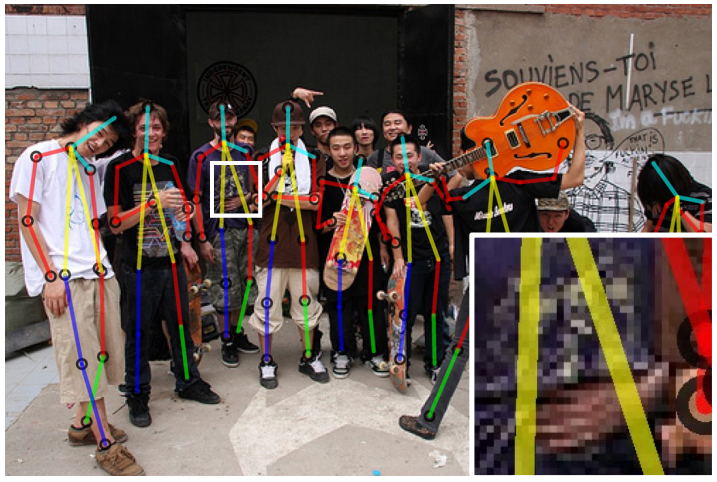 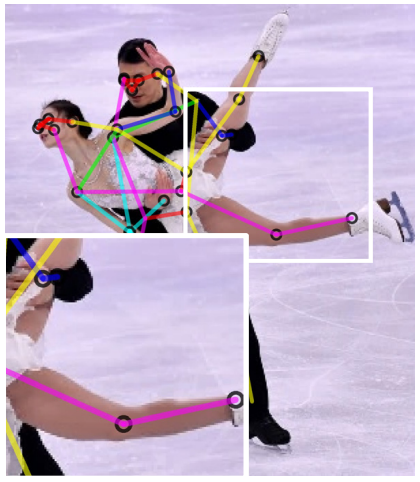 所有可见点中心
骨盆
分组中心
所有可见点
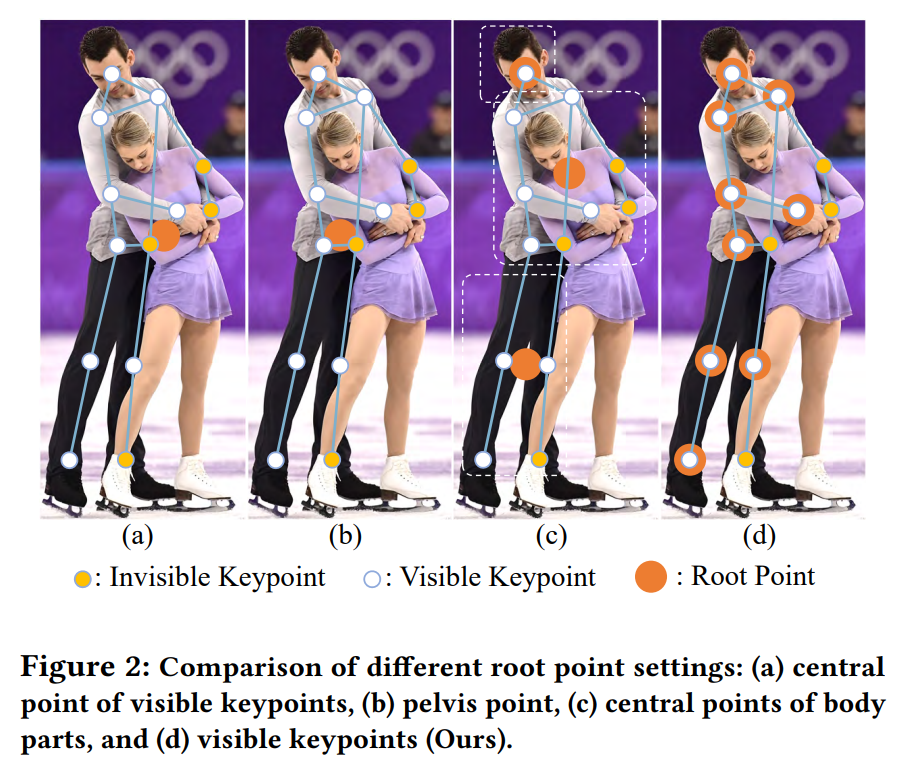 T. Wang, L. Jin, Z. Wang, X. Fan, Y. Cheng, Y. Teng, J. Xing, and J. Zhao, “Decenternet: Bottom-up human pose estimation via decentralized pose representation,” in ACM MM, 2023, pp. 1798–1808
单阶段人体姿态估计算法
SCHOOL OF ELECTRONIC ENGINEERING BUPT
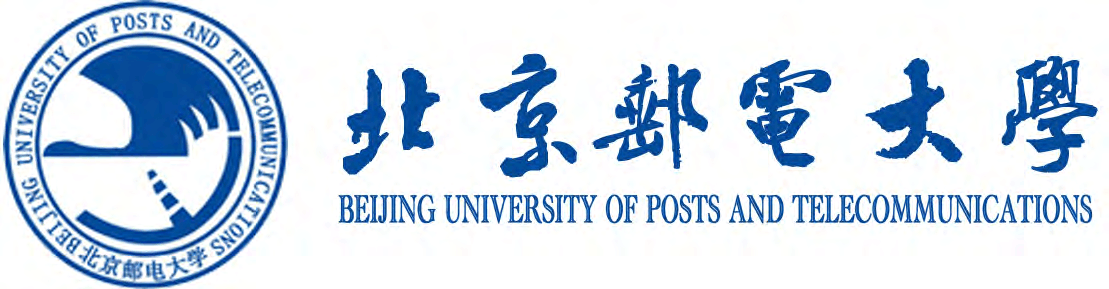 DecenterNet整体架构
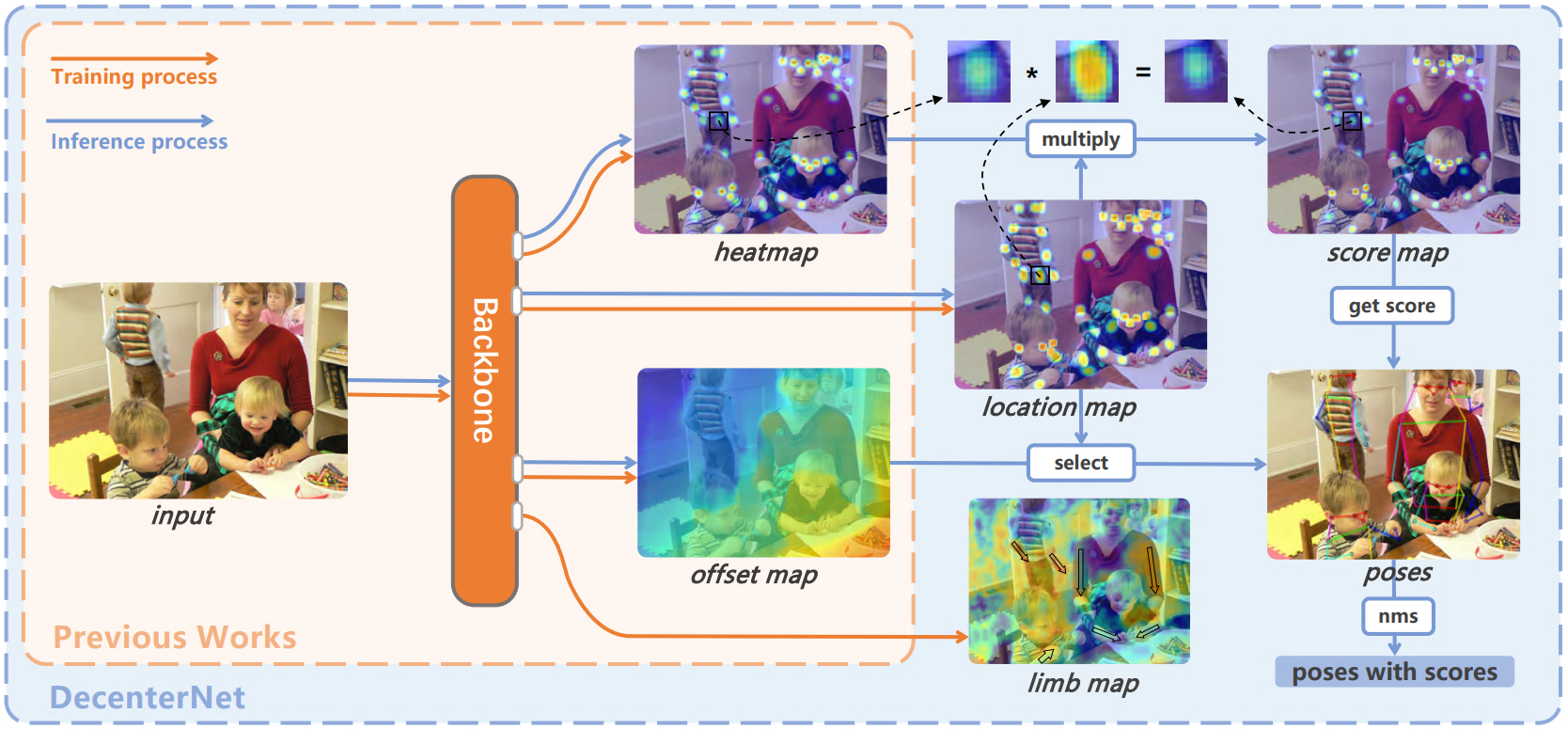 T. Wang, L. Jin, Z. Wang, X. Fan, Y. Cheng, Y. Teng, J. Xing, and J. Zhao, “Decenternet: Bottom-up human pose estimation via decentralized pose representation,” in ACM MM, 2023, pp. 1798–1808
单阶段人体姿态估计算法
SCHOOL OF ELECTRONIC ENGINEERING BUPT
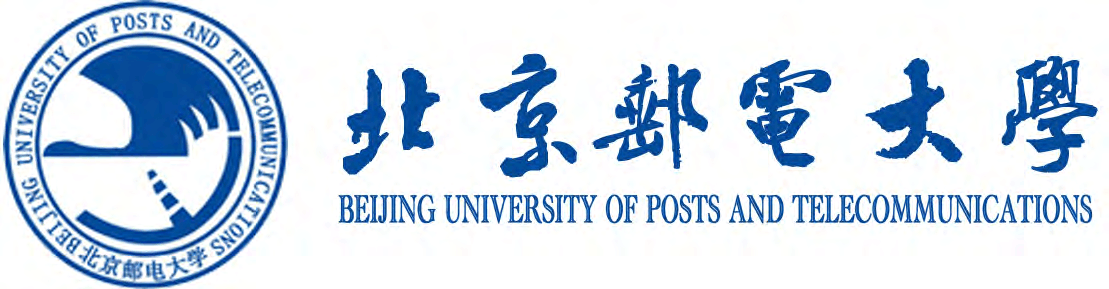 解耦姿态评估
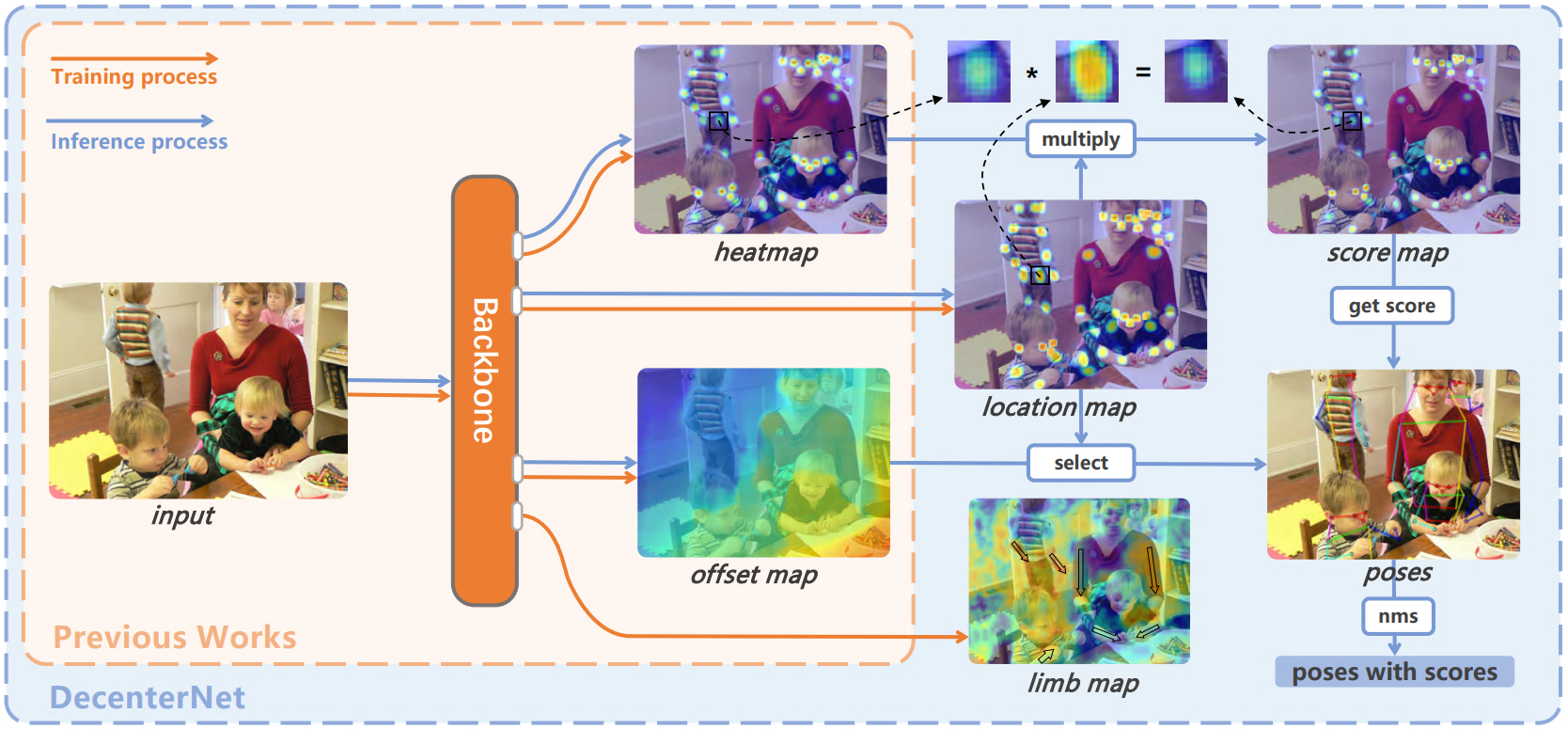 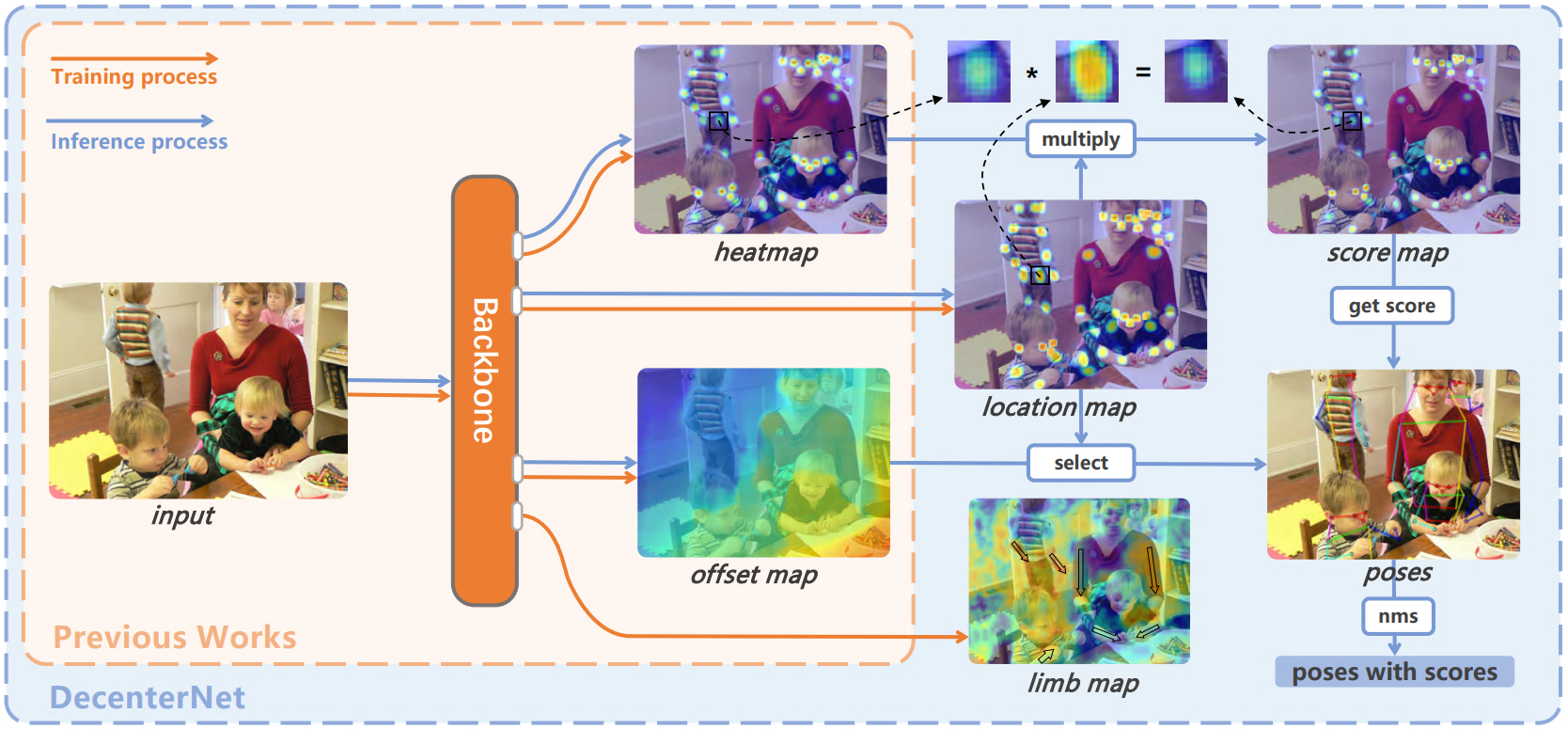 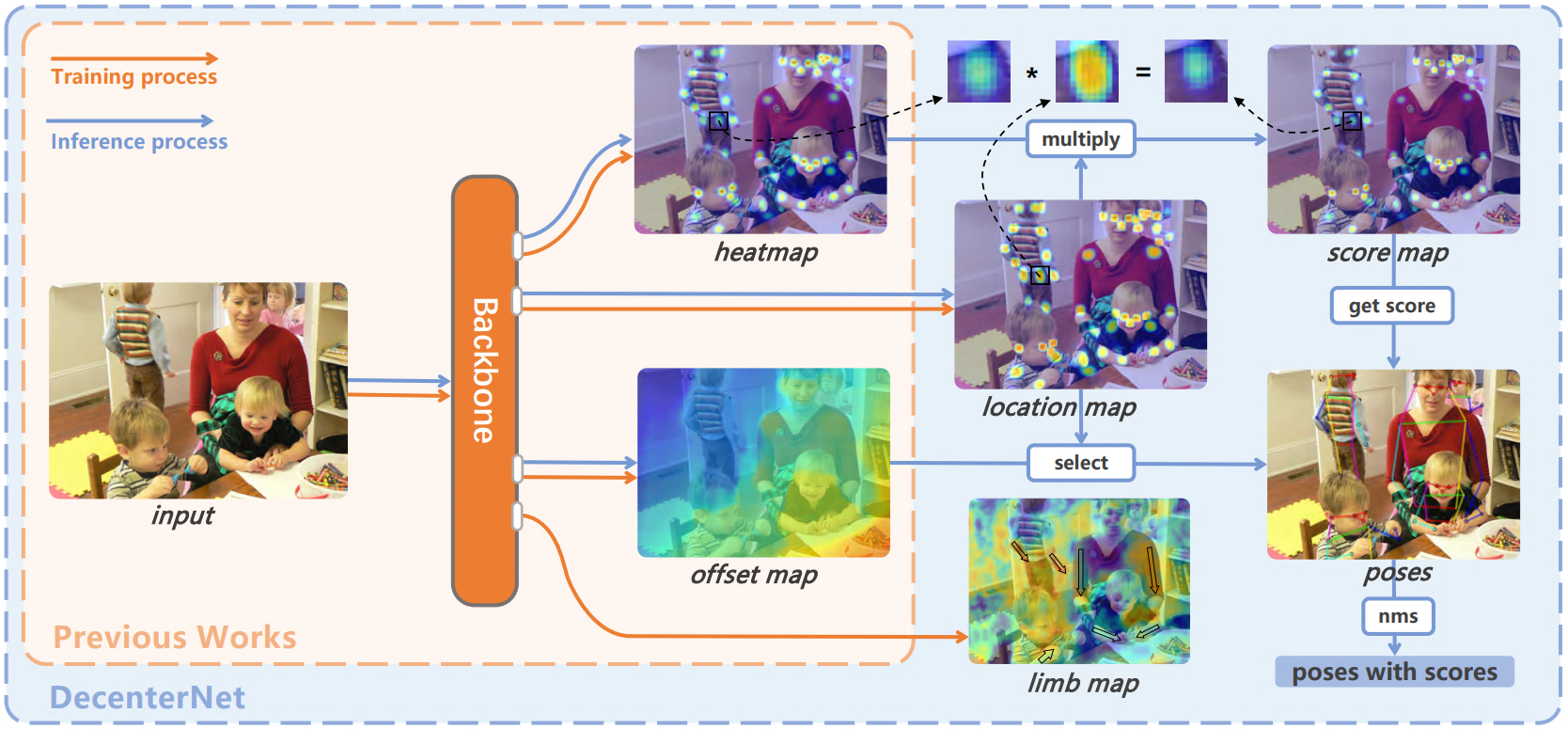 Location Map
Offset Map
Heatmap
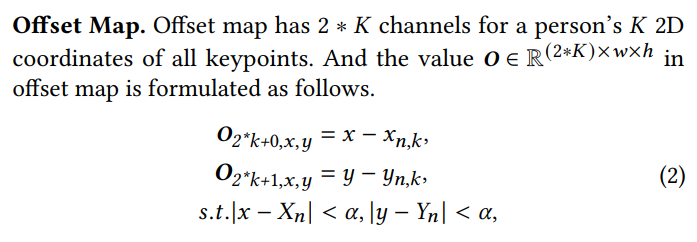 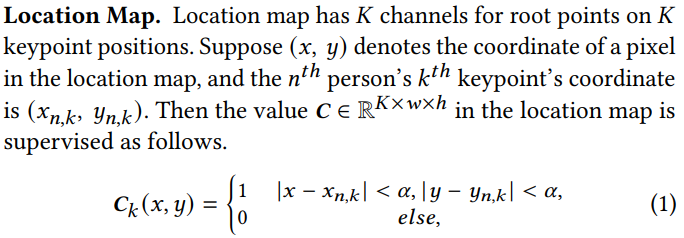 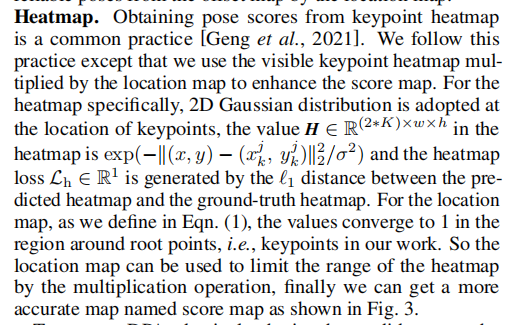 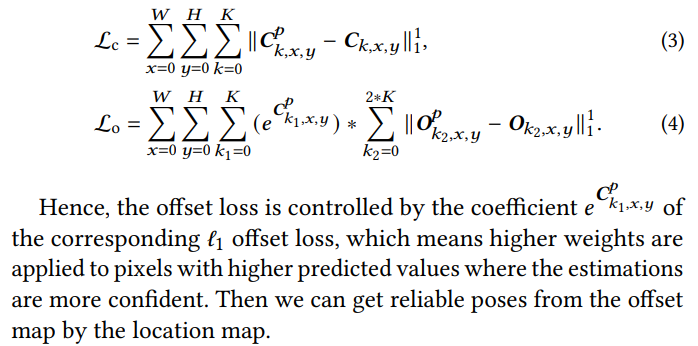 联合训练
T. Wang, L. Jin, Z. Wang, X. Fan, Y. Cheng, Y. Teng, J. Xing, and J. Zhao, “Decenternet: Bottom-up human pose estimation via decentralized pose representation,” in ACM MM, 2023, pp. 1798–1808
单阶段人体姿态估计算法
SCHOOL OF ELECTRONIC ENGINEERING BUPT
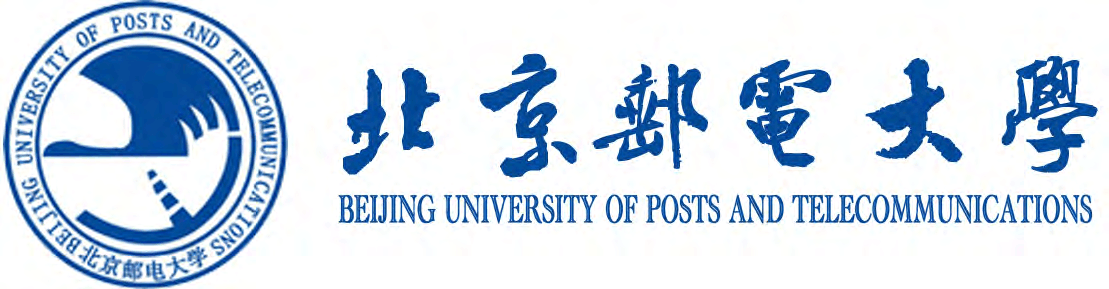 数据集搭建
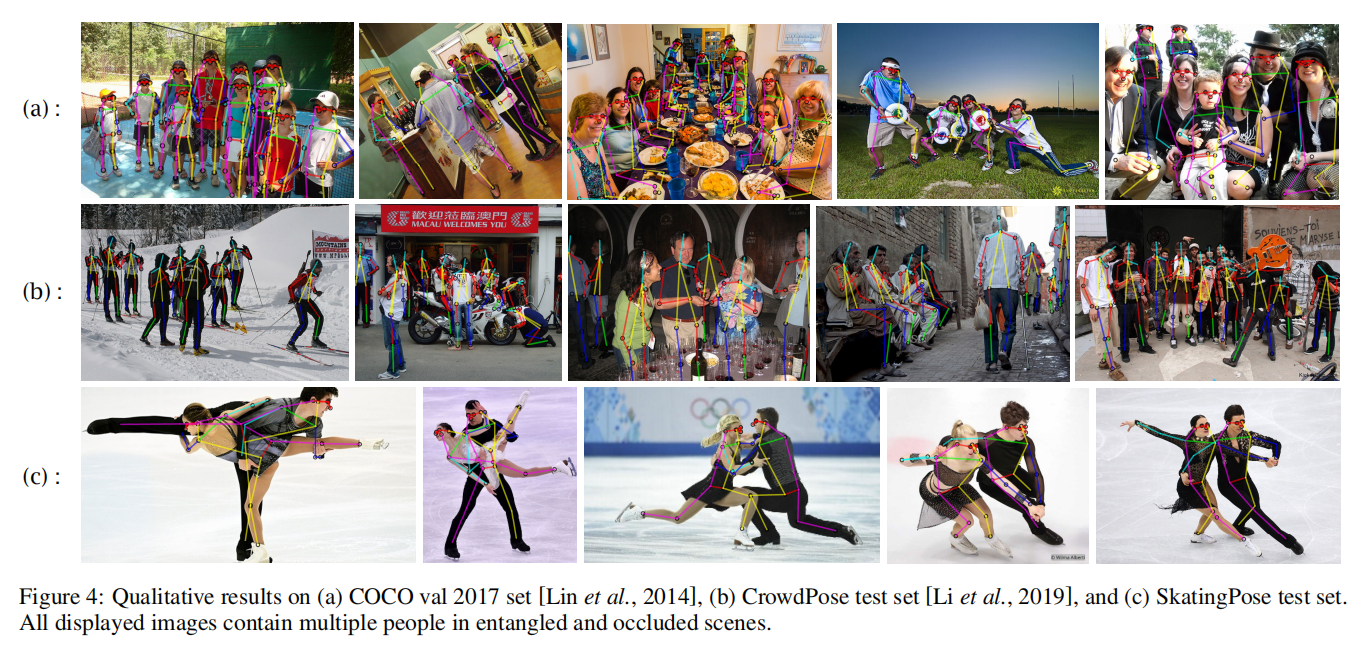 T. Wang, L. Jin, Z. Wang, X. Fan, Y. Cheng, Y. Teng, J. Xing, and J. Zhao, “Decenternet: Bottom-up human pose estimation via decentralized pose representation,” in ACM MM, 2023, pp. 1798–1808
单阶段人体姿态估计算法
SCHOOL OF ELECTRONIC ENGINEERING BUPT
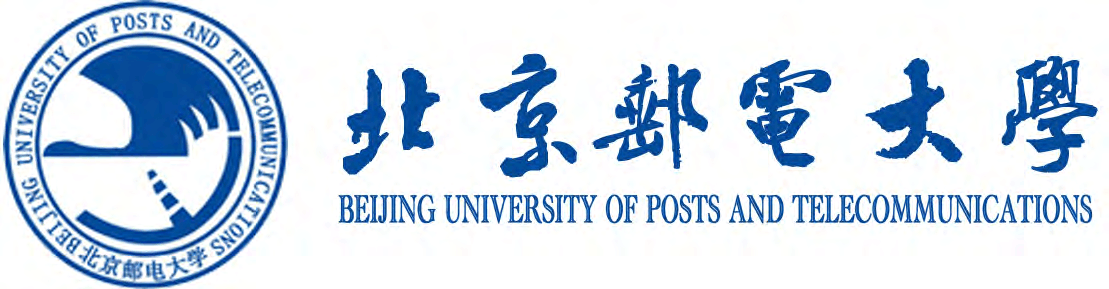 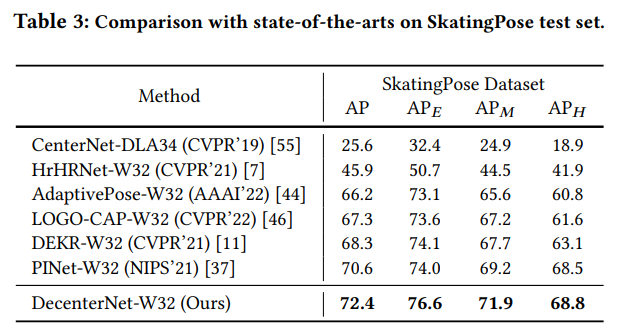 实验结果
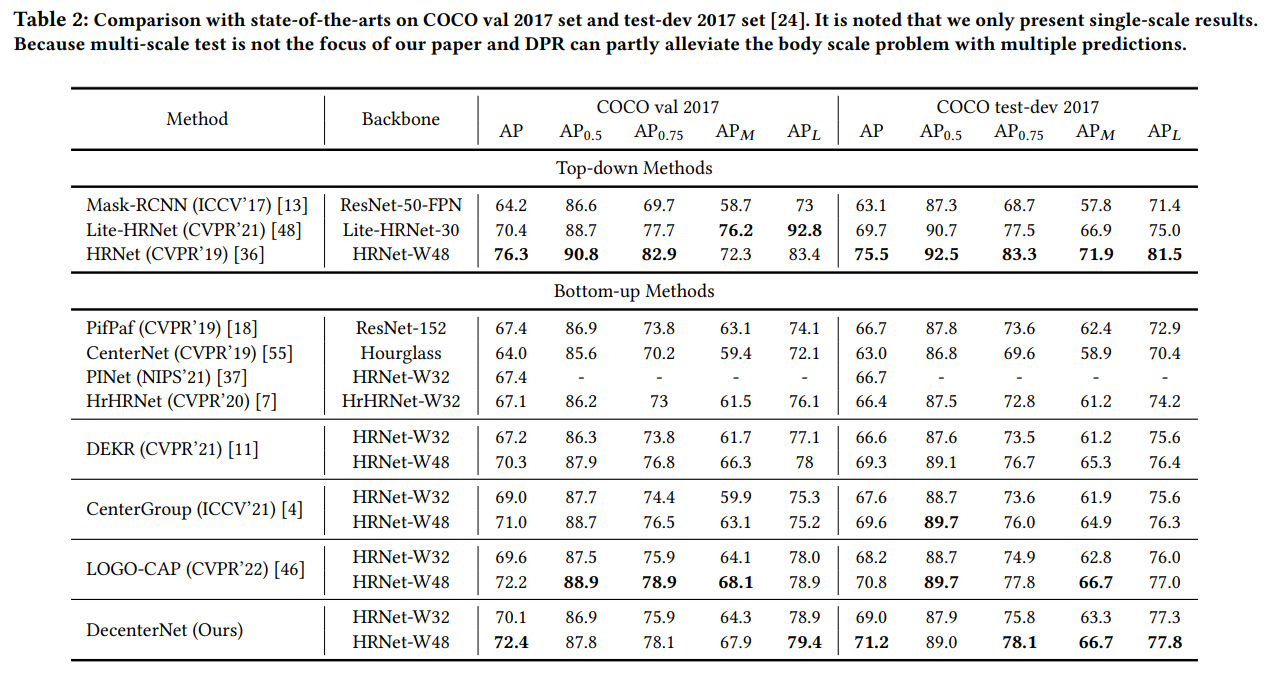 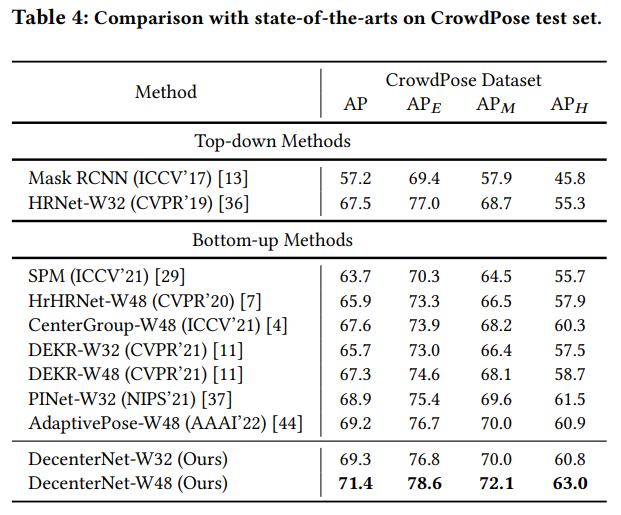 SCHOOL OF ELECTRONIC ENGINEERING BUPT
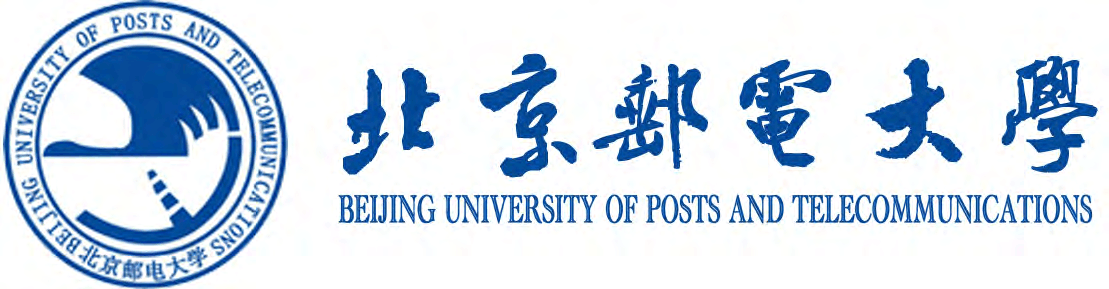 目录
研究背景
  UniParser 多人人体解析算法
  单阶段人体姿态估计算法
  人体姿态序列优化算法
  后续研究
人体姿态序列优化算法
SCHOOL OF ELECTRONIC ENGINEERING BUPT
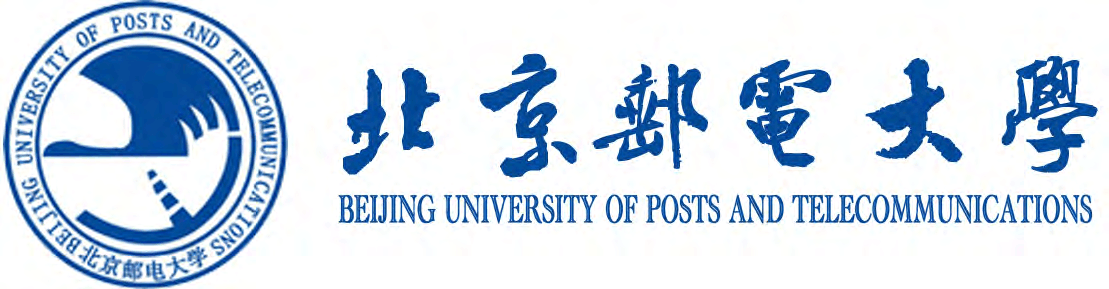 引言
抖动的分类
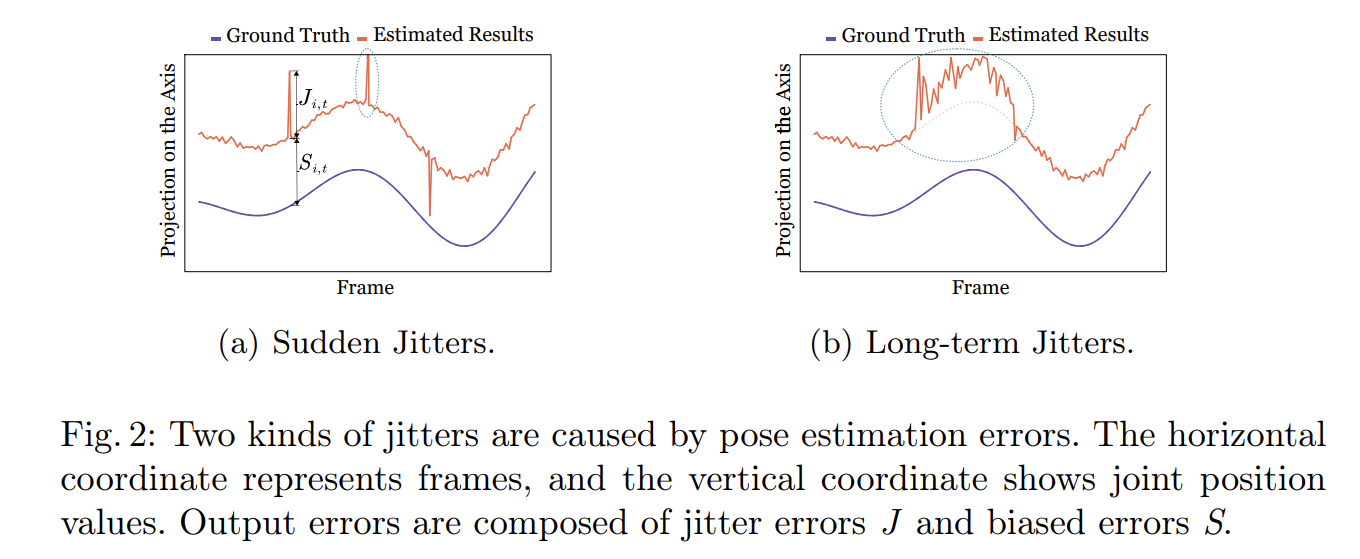 抖动的原因
轻微抖动：由不可避免的预测小误差和不连续的数据标注导致
剧烈抖动：由低质量图片、罕见姿态或严重遮挡导致
T. Wang, L. Jin, Z. Wang, J. Li, L. Li, F. Zhao, Y. Cheng, L. Yuan, L. Zhou, J. Xing et al., “Synsp: Synergy of smoothness and precision in pose sequences refinement,” in CVPR, 2024.
人体姿态序列优化算法
SCHOOL OF ELECTRONIC ENGINEERING BUPT
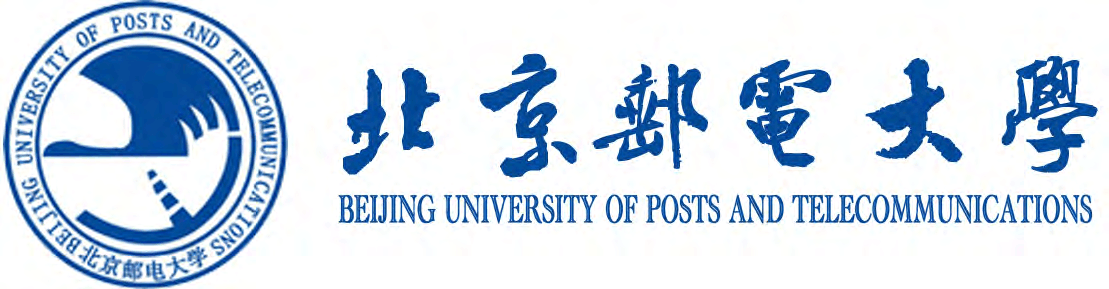 引言
抖动的产生
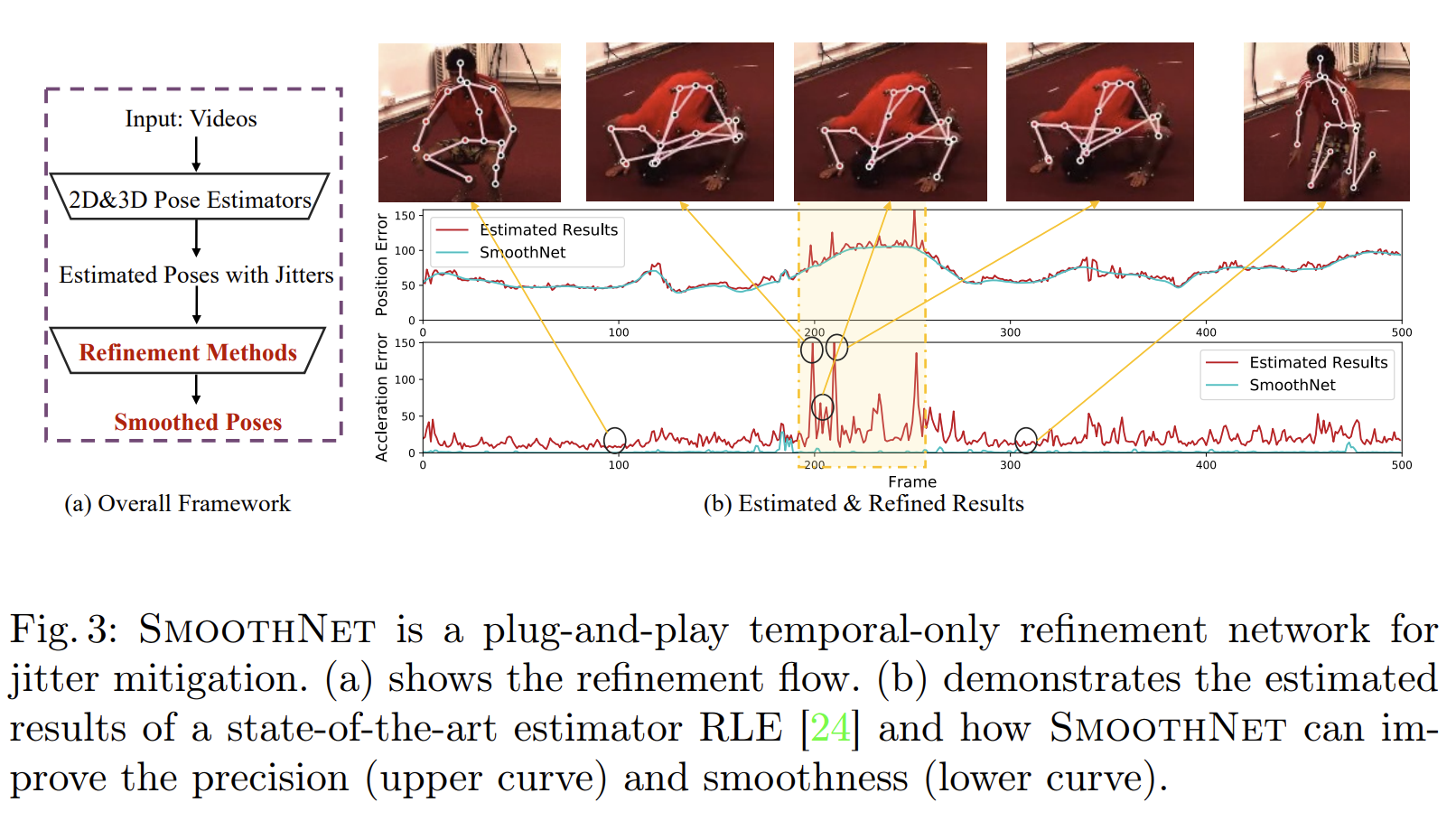 T. Wang, L. Jin, Z. Wang, J. Li, L. Li, F. Zhao, Y. Cheng, L. Yuan, L. Zhou, J. Xing et al., “Synsp: Synergy of smoothness and precision in pose sequences refinement,” in CVPR, 2024.
人体姿态序列优化算法
SCHOOL OF ELECTRONIC ENGINEERING BUPT
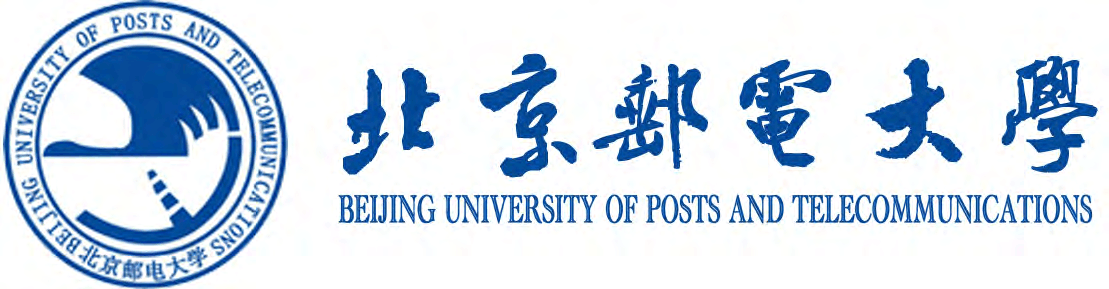 研究动机
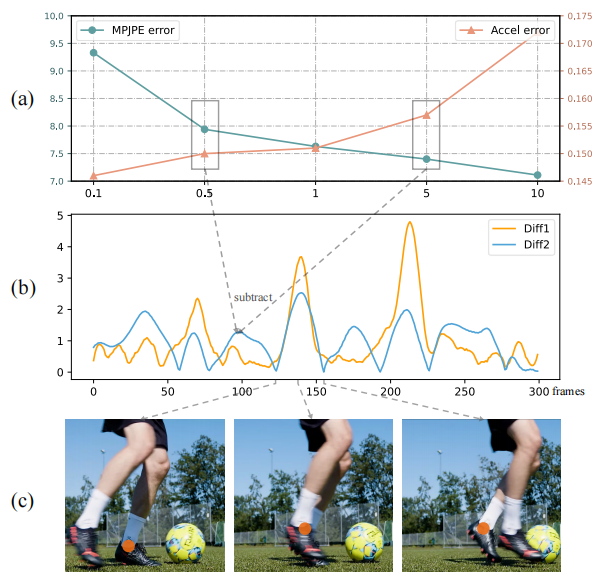 精准度和平滑度两者之间存在竞争
Precision objective aims to improve the position accuracy of the predicted joints through the temporal and spatial information, evaluated by Mean Per Joint Position Error
(MPJPE) . 
Smoothness objective does not strive to make the output sequences as smooth as possible but rather to align the acceleration of the output with that of the ground-truth sequences.
T. Wang, L. Jin, Z. Wang, J. Li, L. Li, F. Zhao, Y. Cheng, L. Yuan, L. Zhou, J. Xing et al., “Synsp: Synergy of smoothness and precision in pose sequences refinement,” in CVPR, 2024.
人体姿态序列优化算法
SCHOOL OF ELECTRONIC ENGINEERING BUPT
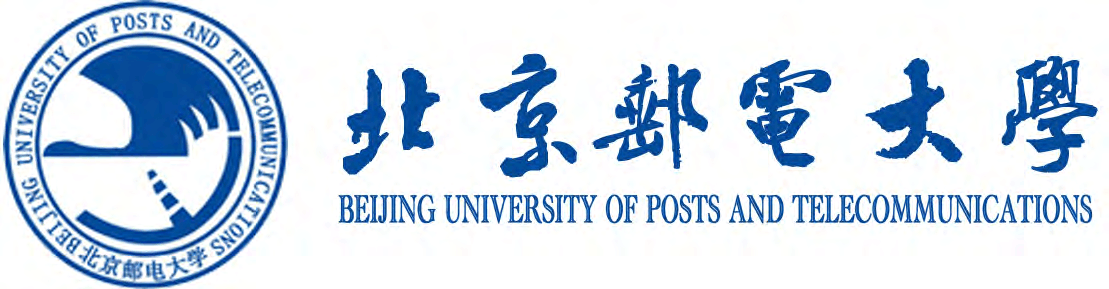 SynSP 网络结构设计
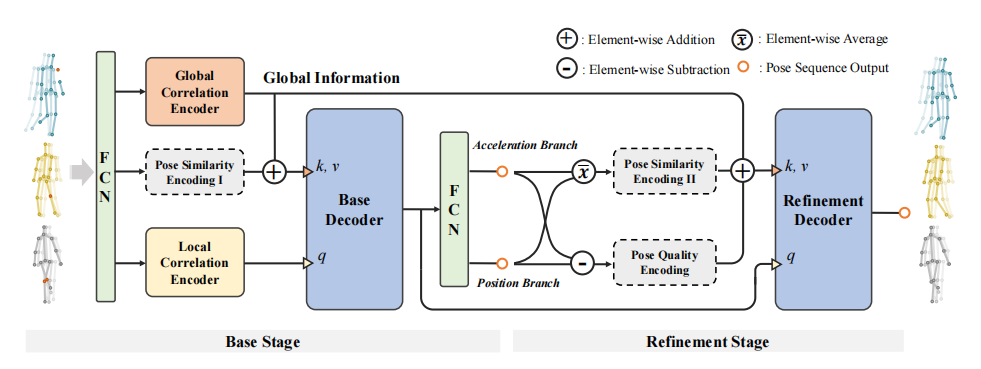 T. Wang, L. Jin, Z. Wang, J. Li, L. Li, F. Zhao, Y. Cheng, L. Yuan, L. Zhou, J. Xing et al., “Synsp: Synergy of smoothness and precision in pose sequences refinement,” in CVPR, 2024.
人体姿态序列优化算法
SCHOOL OF ELECTRONIC ENGINEERING BUPT
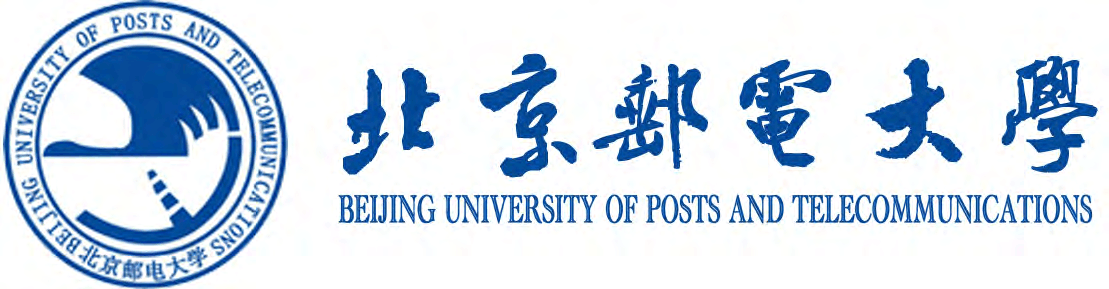 multi-view 多视角输入
双分支输出（pos vs. acc）
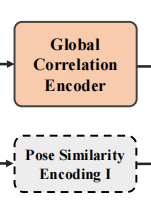 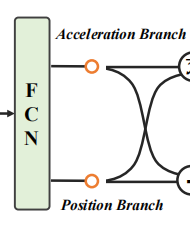 姿态相似度编码
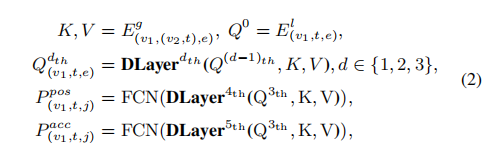 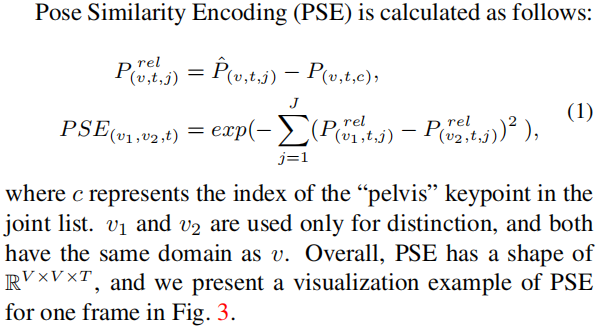 姿态质量编码
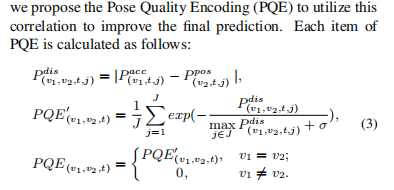 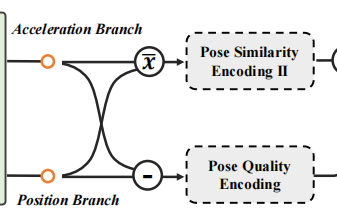 T. Wang, L. Jin, Z. Wang, J. Li, L. Li, F. Zhao, Y. Cheng, L. Yuan, L. Zhou, J. Xing et al., “Synsp: Synergy of smoothness and precision in pose sequences refinement,” in CVPR, 2024.
人体姿态序列优化算法
SCHOOL OF ELECTRONIC ENGINEERING BUPT
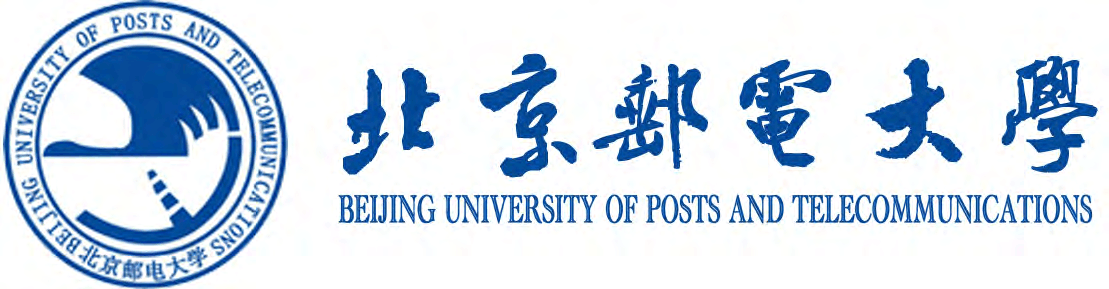 Refine Stage
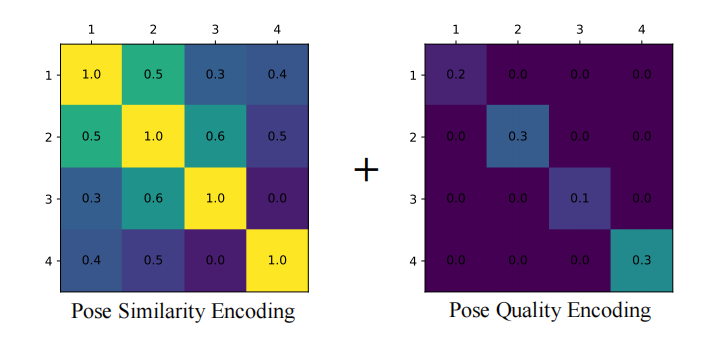 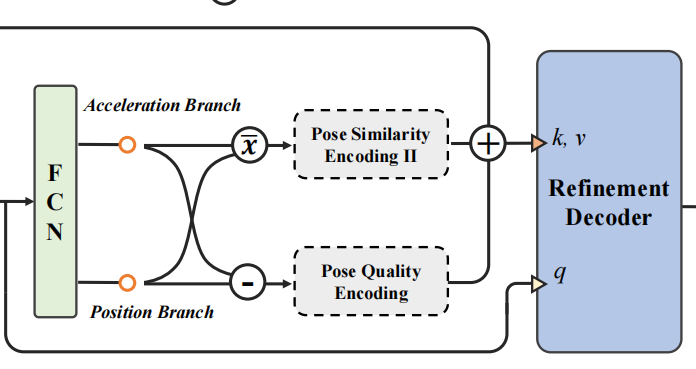 T. Wang, L. Jin, Z. Wang, J. Li, L. Li, F. Zhao, Y. Cheng, L. Yuan, L. Zhou, J. Xing et al., “Synsp: Synergy of smoothness and precision in pose sequences refinement,” in CVPR, 2024.
人体姿态序列优化算法
SCHOOL OF ELECTRONIC ENGINEERING BUPT
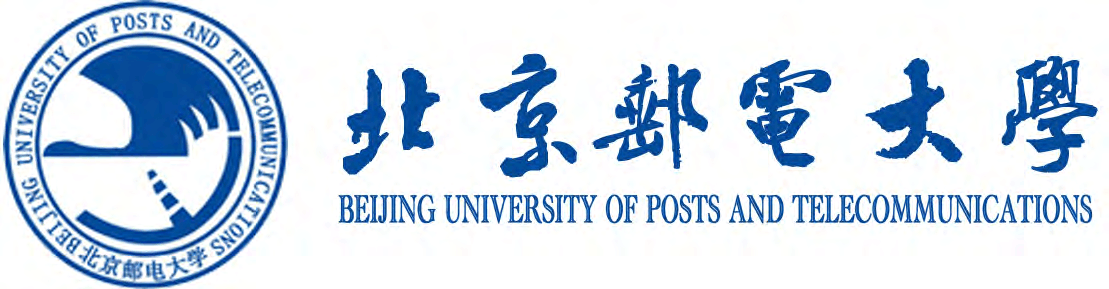 训练与推理
滑动窗口平均：
损失函数：
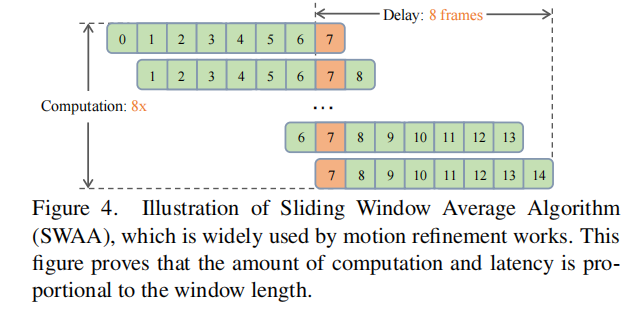 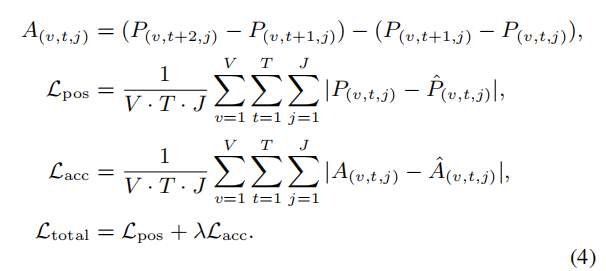 T. Wang, L. Jin, Z. Wang, J. Li, L. Li, F. Zhao, Y. Cheng, L. Yuan, L. Zhou, J. Xing et al., “Synsp: Synergy of smoothness and precision in pose sequences refinement,” in CVPR, 2024.
人体姿态序列优化算法
SCHOOL OF ELECTRONIC ENGINEERING BUPT
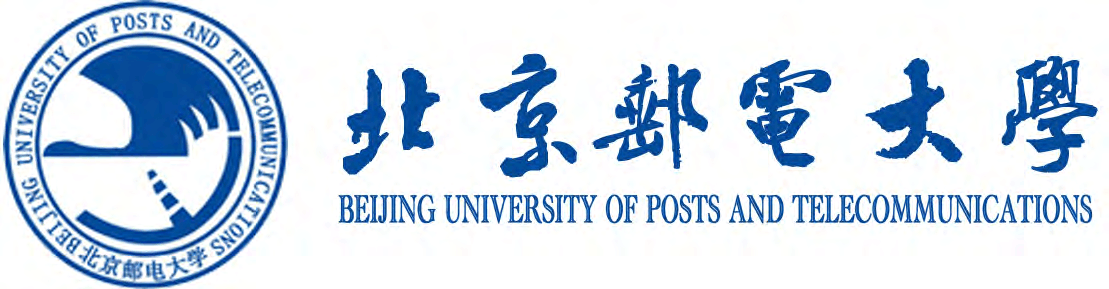 实验结果
在四个公开数据集上取得sota, i.e., Human3.6M, AIST++, 3DPW, CMU-Mocap
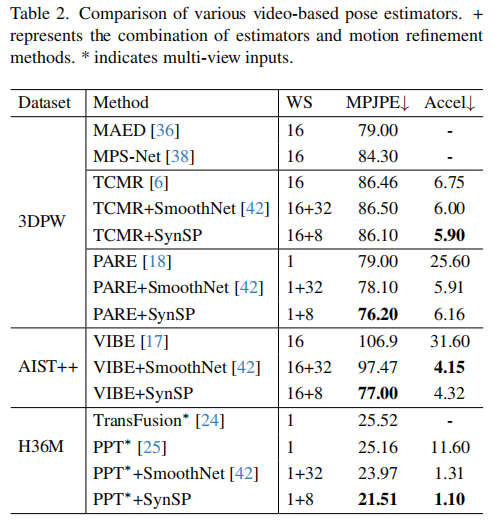 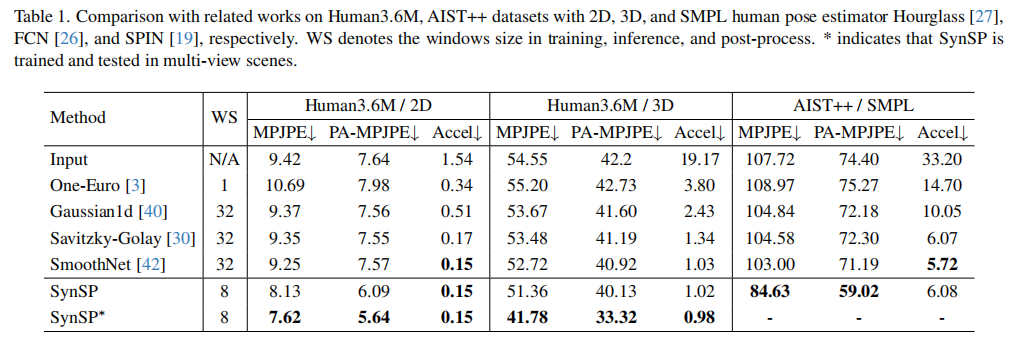 T. Wang, L. Jin, Z. Wang, J. Li, L. Li, F. Zhao, Y. Cheng, L. Yuan, L. Zhou, J. Xing et al., “Synsp: Synergy of smoothness and precision in pose sequences refinement,” in CVPR, 2024.
人体姿态序列优化算法
SCHOOL OF ELECTRONIC ENGINEERING BUPT
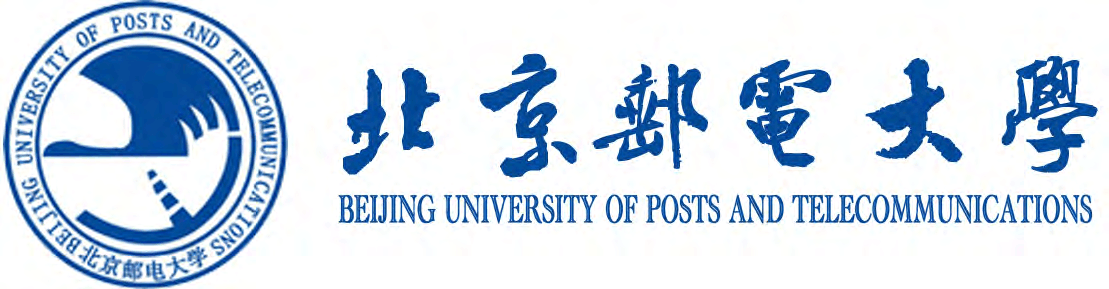 实验结果
在四个公开数据集上取得sota, i.e., Human3.6M, AIST++, 3DPW, CMU-Mocap
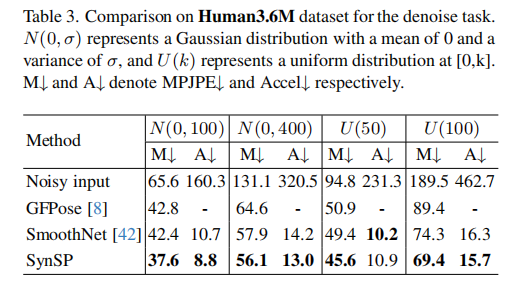 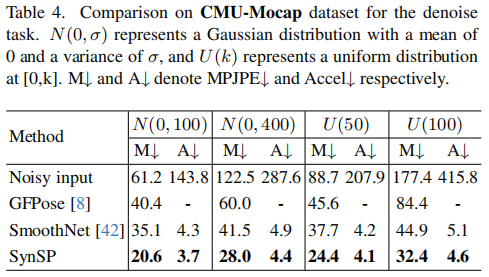 T. Wang, L. Jin, Z. Wang, J. Li, L. Li, F. Zhao, Y. Cheng, L. Yuan, L. Zhou, J. Xing et al., “Synsp: Synergy of smoothness and precision in pose sequences refinement,” in CVPR, 2024.
人体姿态序列优化算法
SCHOOL OF ELECTRONIC ENGINEERING BUPT
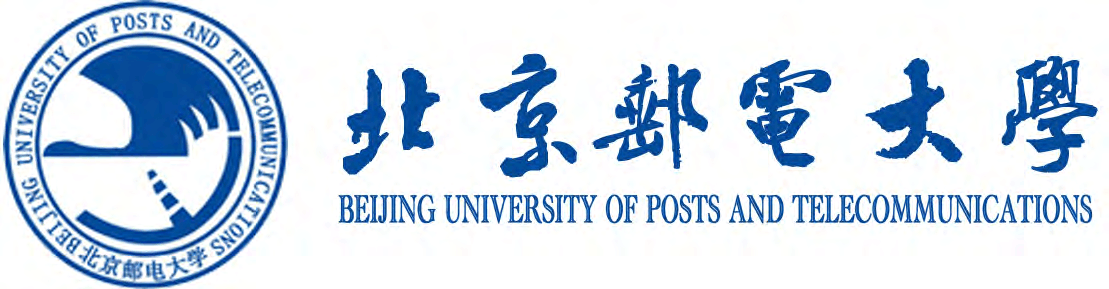 实验结果
消融实验
时间分析
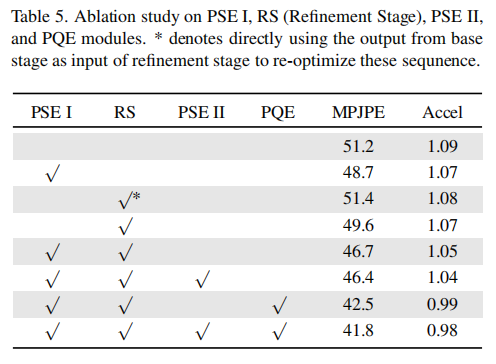 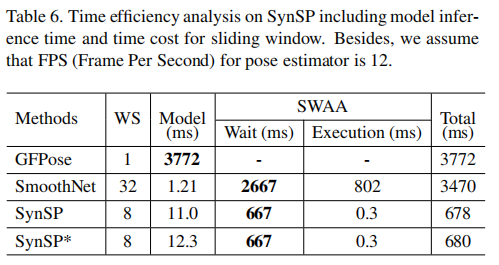 T. Wang, L. Jin, Z. Wang, J. Li, L. Li, F. Zhao, Y. Cheng, L. Yuan, L. Zhou, J. Xing et al., “Synsp: Synergy of smoothness and precision in pose sequences refinement,” in CVPR, 2024.
人体姿态序列优化算法
SCHOOL OF ELECTRONIC ENGINEERING BUPT
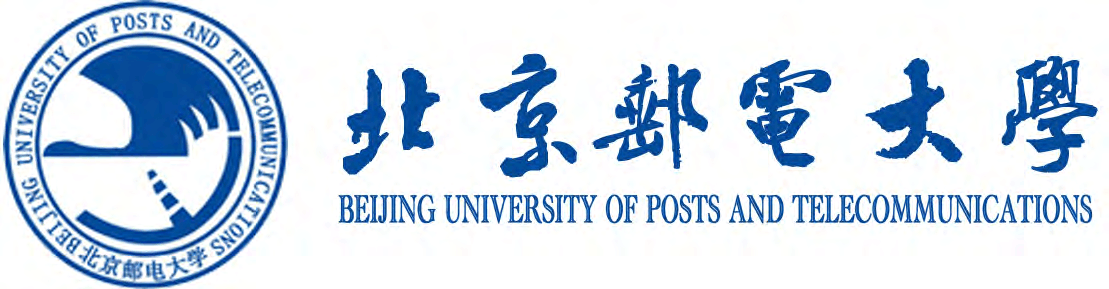 进一步改进
SynSP++: General Pose Sequences Refinement via Synergy of Smoothness and Precision
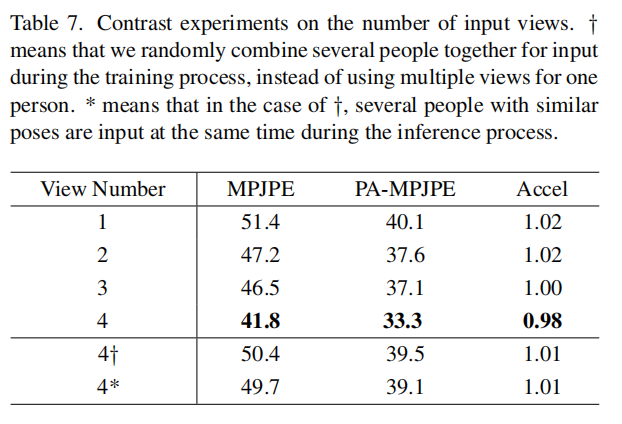 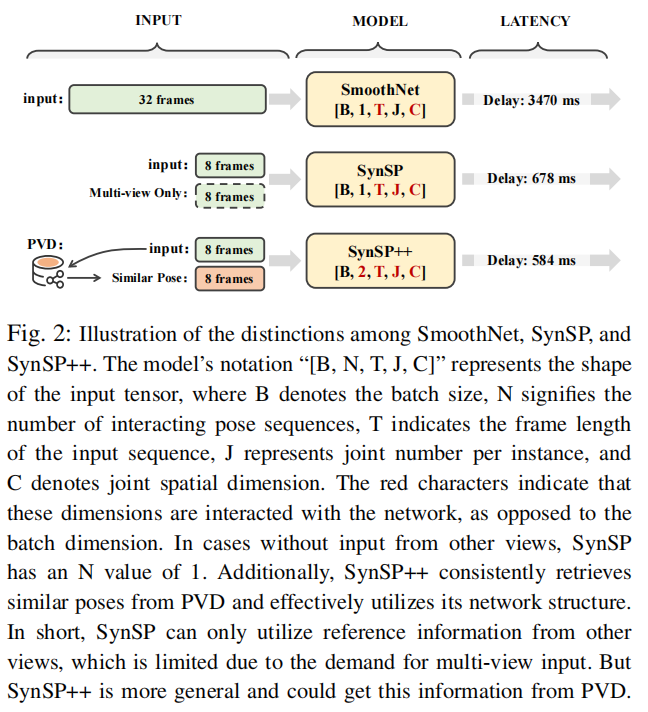 姿态向量库：Pose Vector Database
人体姿态序列优化算法
SCHOOL OF ELECTRONIC ENGINEERING BUPT
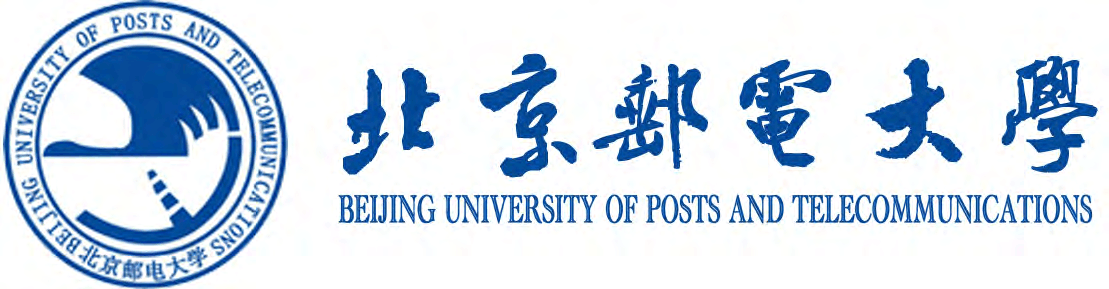 改进网络结构
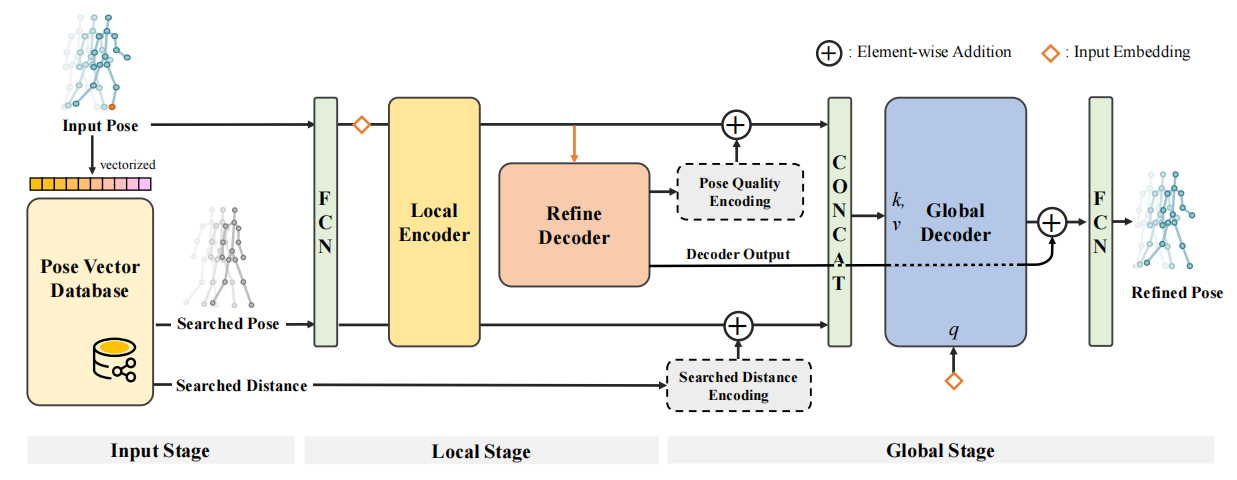 人体姿态序列优化算法
SCHOOL OF ELECTRONIC ENGINEERING BUPT
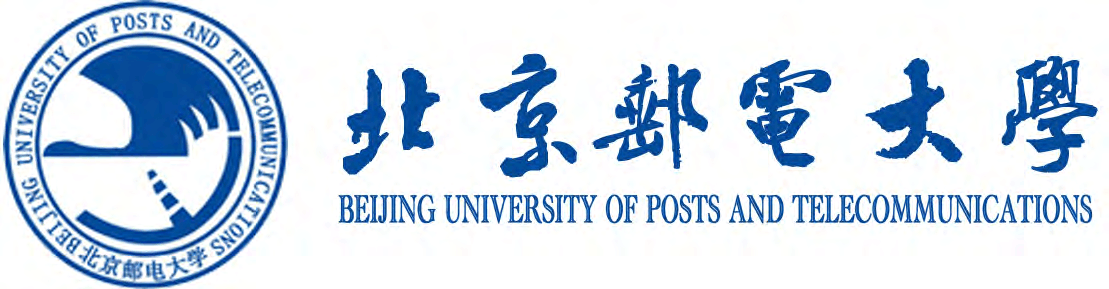 姿态向量库构建：
1.构建模板姿态，去除不重要的关键点，如手指，眼睛。
2.时序维度降采样。
3.对齐并归一化。
4.插入向量库。
训练：
挑选最相似的前三个姿态序列，随机插入。
测试：
直接选用最相似的姿态序列。
人体姿态序列优化算法
SCHOOL OF ELECTRONIC ENGINEERING BUPT
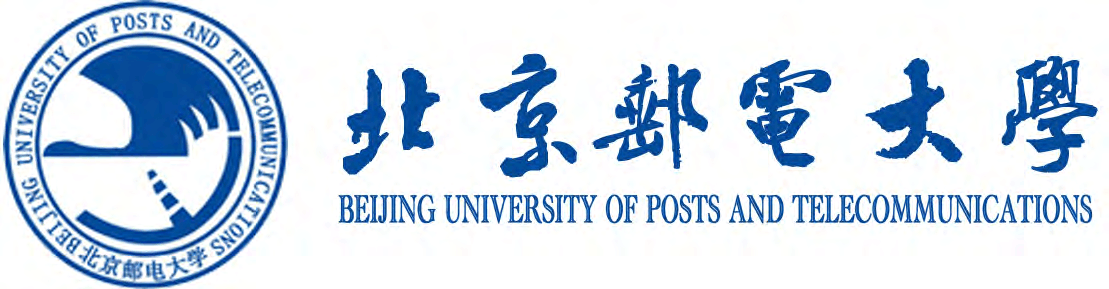 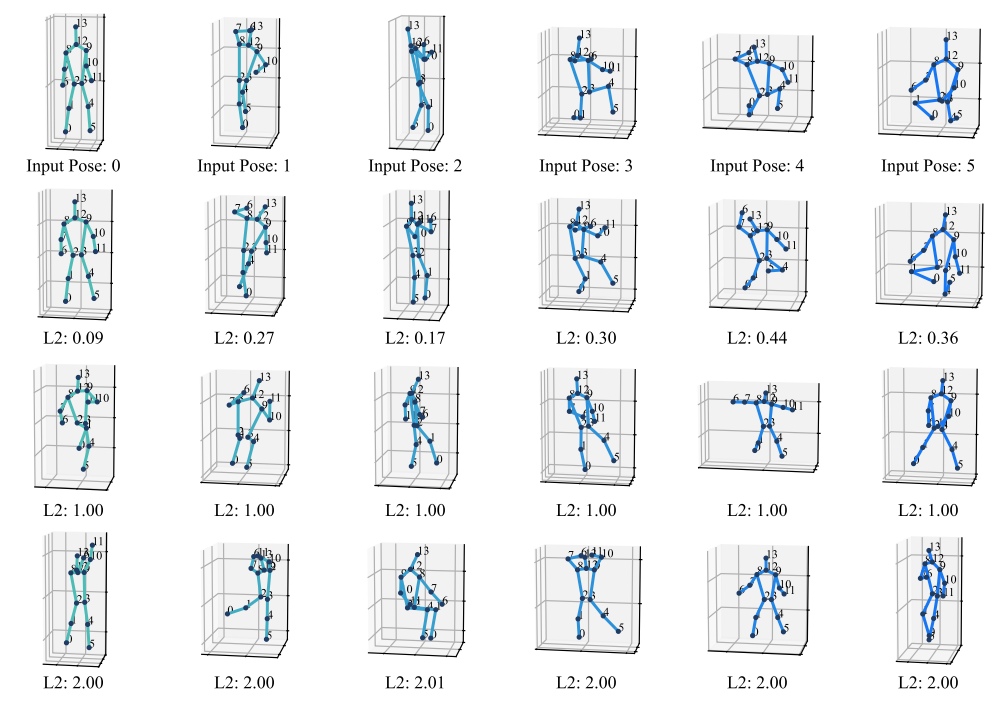 搜索姿态
人体姿态序列优化算法
SCHOOL OF ELECTRONIC ENGINEERING BUPT
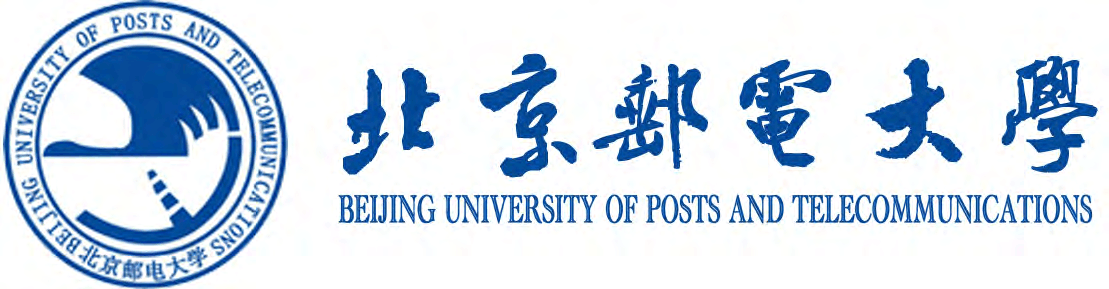 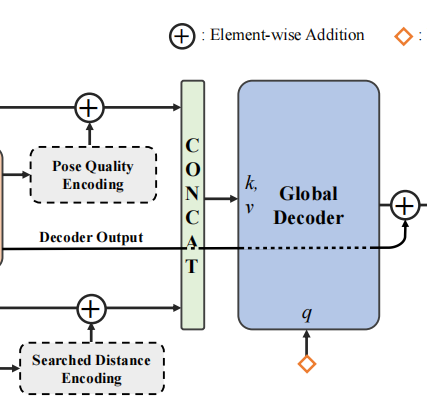 Refine Decoder：
融合方式：
Synergy of Smoothness and Precision
融合姿态质量信息
和参考姿态信息。
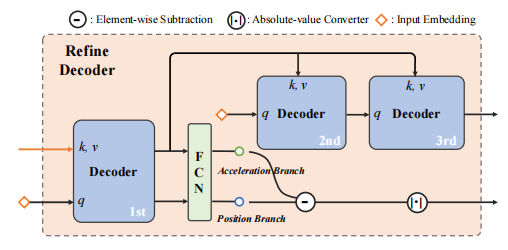 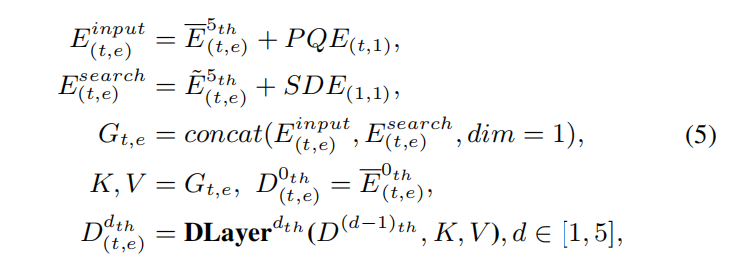 人体姿态序列优化算法
SCHOOL OF ELECTRONIC ENGINEERING BUPT
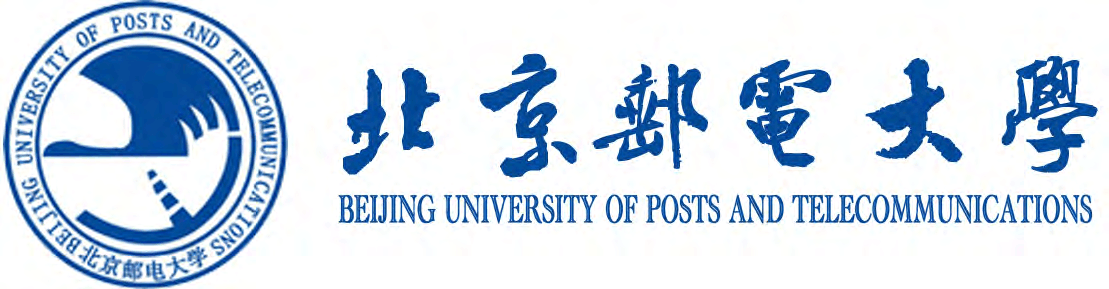 实验结果
相比于单视角的SynSP结果均有显著提升。
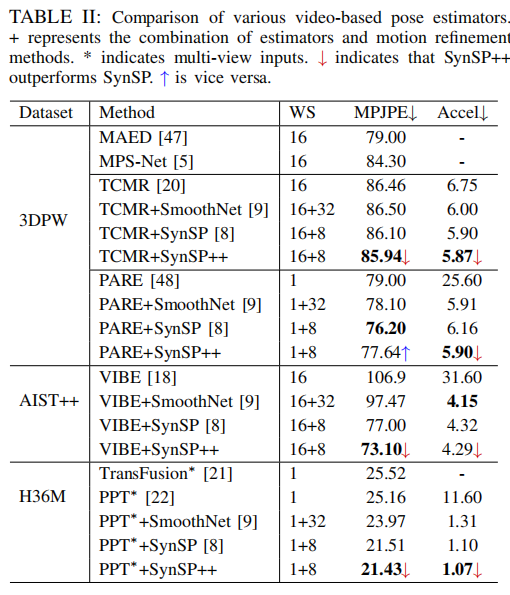 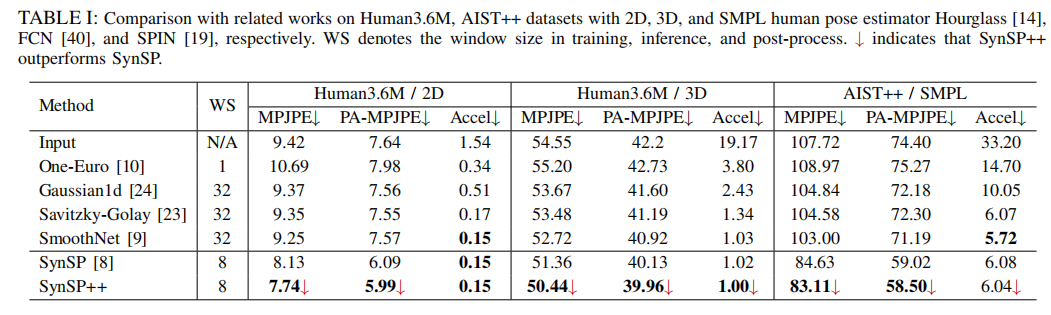 人体姿态序列优化算法
SCHOOL OF ELECTRONIC ENGINEERING BUPT
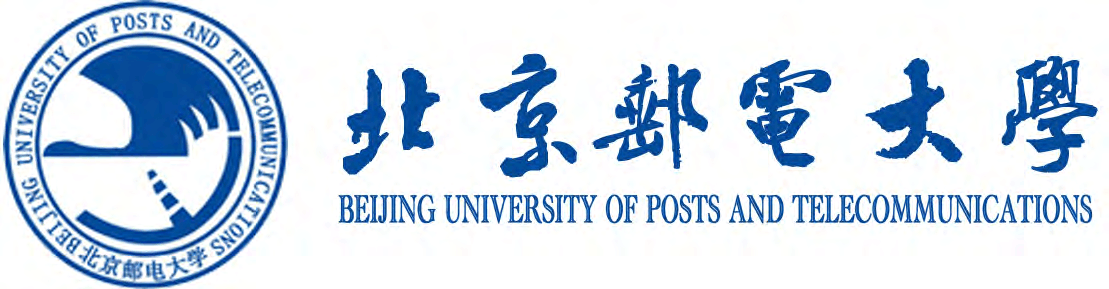 实验结果
相比于单视角的SynSP结果均有显著提升。
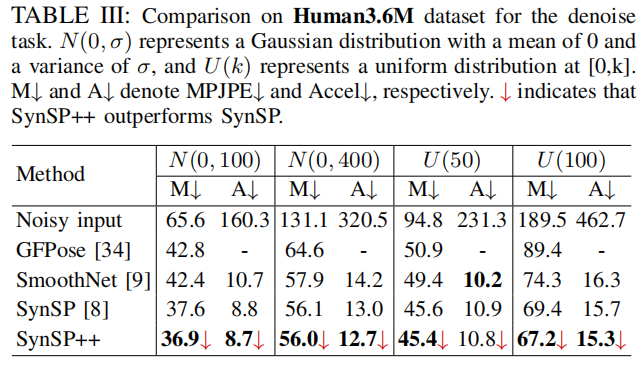 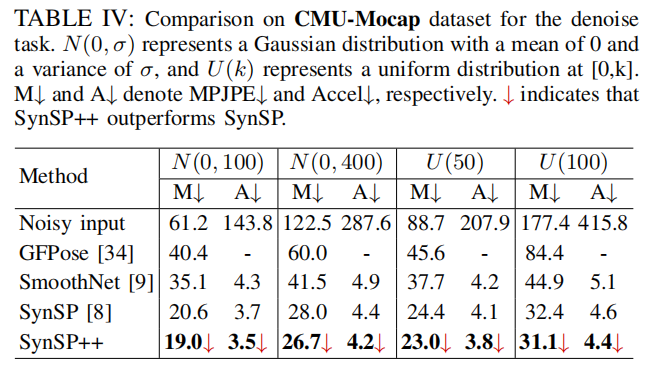 人体姿态序列优化算法
SCHOOL OF ELECTRONIC ENGINEERING BUPT
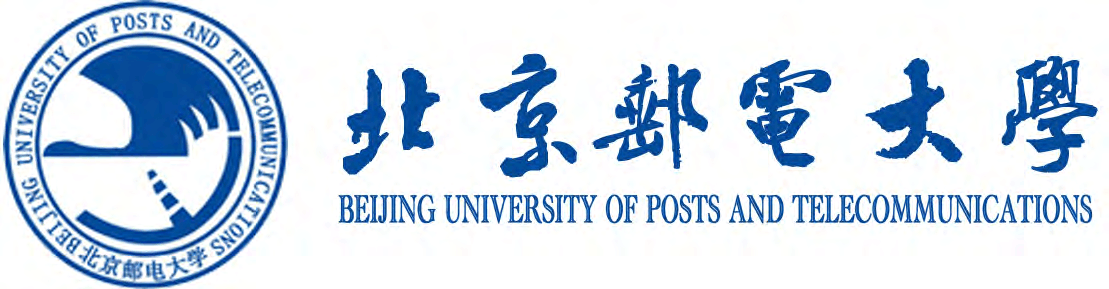 实验结果
消融实验
时间分析
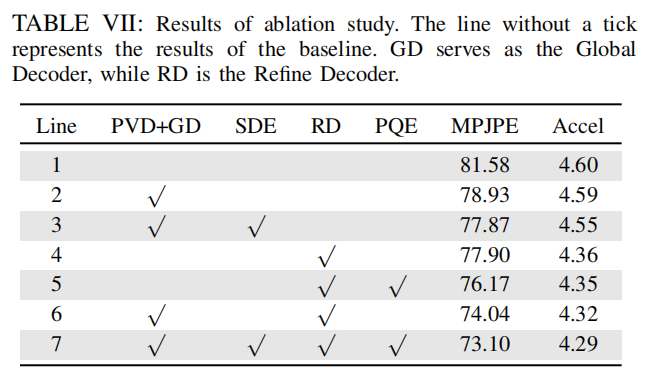 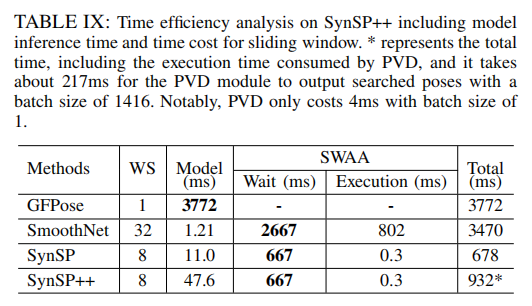 SCHOOL OF ELECTRONIC ENGINEERING BUPT
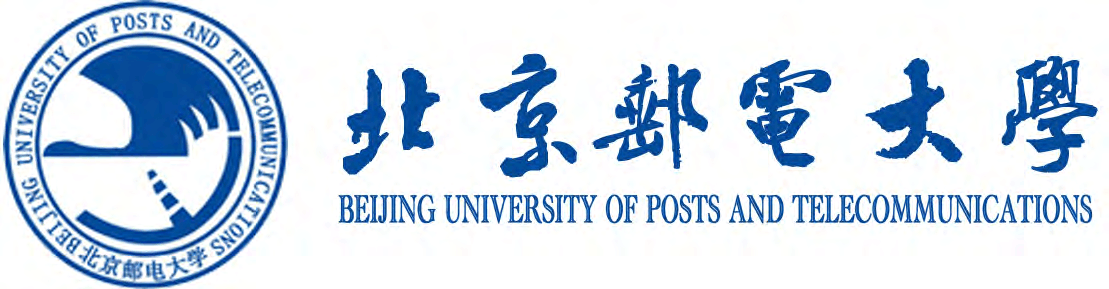 目录
研究背景
  UniParser 多人人体解析算法
  单阶段人体姿态估计算法
  人体姿态序列优化算法
  后续研究
后续研究
SCHOOL OF ELECTRONIC ENGINEERING BUPT
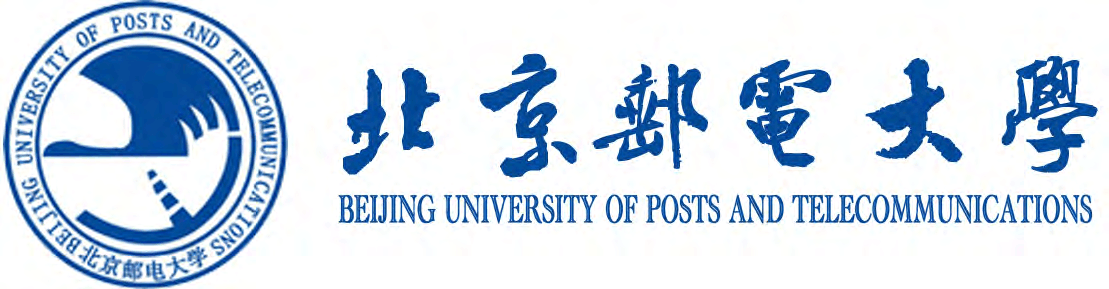 text-to-motion
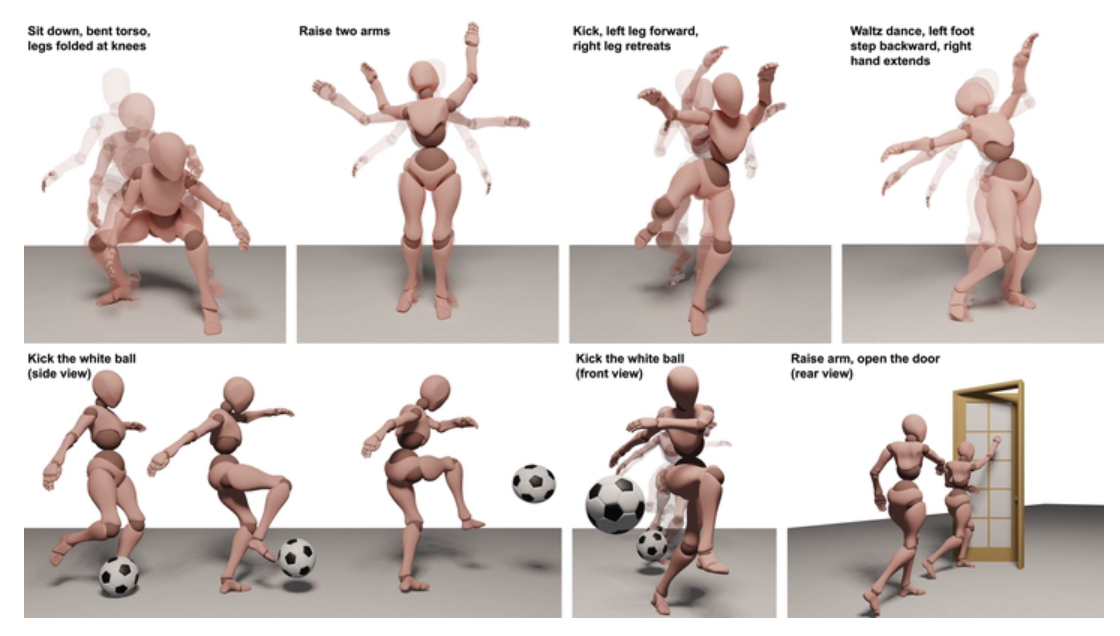 后续研究
SCHOOL OF ELECTRONIC ENGINEERING BUPT
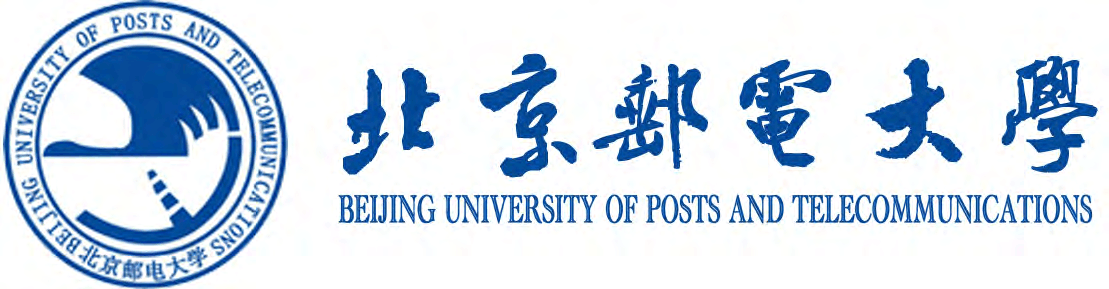 4D Avatar
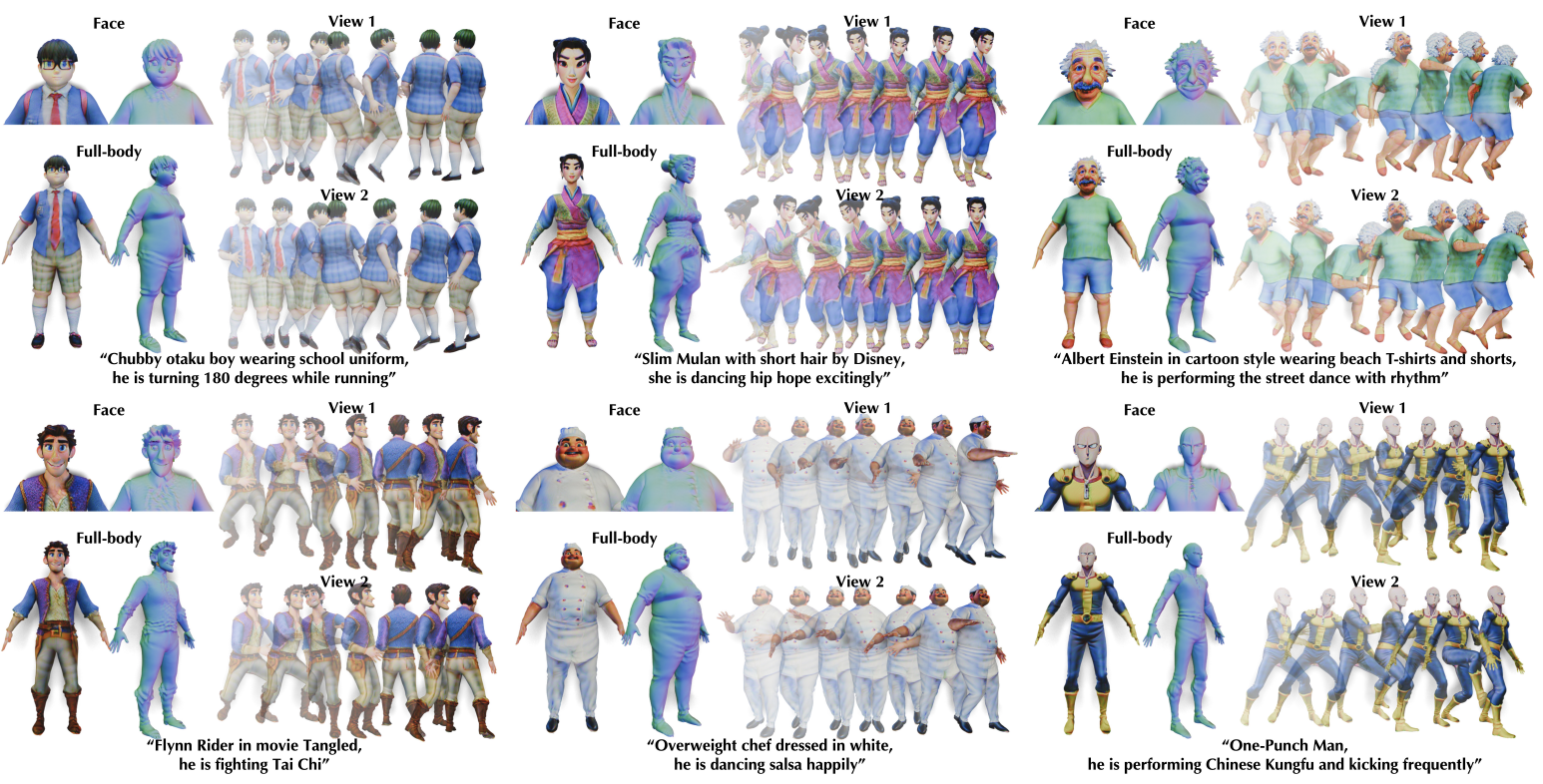